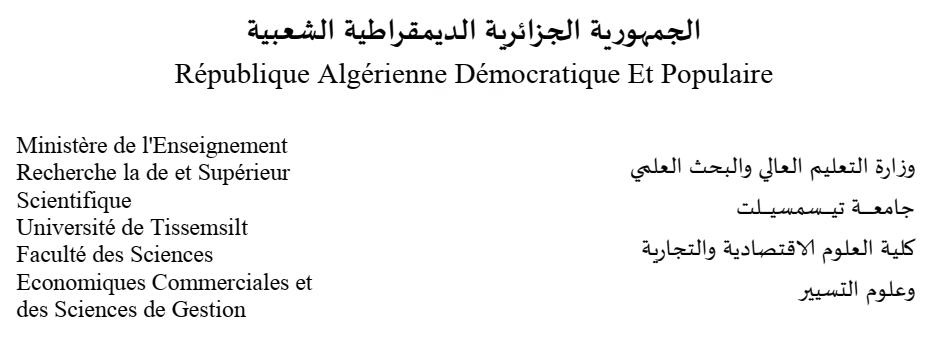 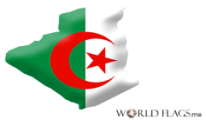 من اعداد: زبير محمد
موجهة لطلبة السنة الأولى دكتوراه تخصص إدارة اعمال

الموسم الدراسي: 2022-2023
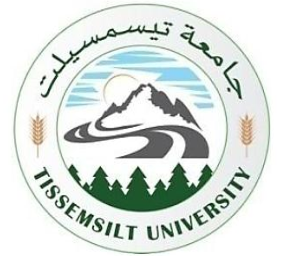 دروس عبر الخط 
مقياس:  ريادة الاعمال
1
المحتويات
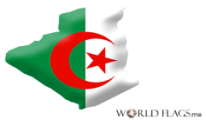 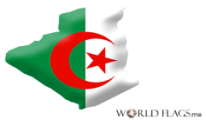 مقدمة
المحاضرة الأولى: الاستثمار.
المحاضرة الثانية: المشاريع الاستثمارية.
المحاضرة الثالثة: دراسة الجدوى الاقتصادية للمشاريع.
المحاضرة الرابعة: صافي التدفقات النقدية (CASH FLOW NET)
المحاضرة الخامسة: إدارة المشاريع.
المحاضرة السادسة: الاطار النظري لريادة الاعمال.
المحاضرة السابعة: رائد الاعمال (المقاول).
المحاضرة الثامنة: خطوات انشاء مؤسسة.
المحاضرة التاسعة: واقع ريادة الاعمال بالجزائر.
المحاضرة العاشرة: هيئات دعم ومرافقة المقاولاتية.
2
المحاضرة الأول: الاستثمار
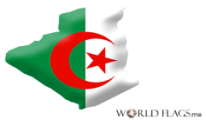 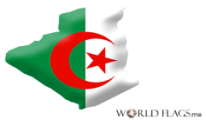 يعتبر الاستثمار عنصر أساسي وفعال لتحقيق التنمية الاقتصادية والاجتماعية وتحريك عجلة النمو الاقتصادي لاقتصاد أي دولة كانت، وذلك نتيجة تأثيره على العديد من المتغيرات الاقتصادية الأخرى على غرار الدخل الوطني والاستهلاك والادخار والميزان التجاري وغيرها من المتغيرات.
3
المحاضرة الأول: الاستثمار
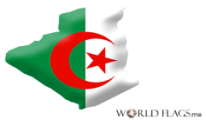 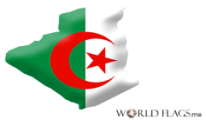 1- تعريف الاستثمار:
لقد تعددت التعريف والمفاهيم المقدمة حول مصطلح الاستثمار عند الكثير من الكتاب والمفكرين، وبشكل عام يعرف الاستثمار على انه توظيف الأموال المتاحة في أصول متنوعة للحصول على تدفقات مالية اكثر في المستقبل، فهو يعبر ذلك الجزء المقتطع من الدخل الوطني، والمسمى بالادخار والموجه الى تكوين الطاقات الإنتاجية الجديدة، من وسائل انتاج ومكائن ومعدات رأسمالية، من اجل خلق سلع وخدمات جديدة، وكذا المحافظة على الطاقات الإنتاجية القائمة وتجديدها، بهدف تلبية حاجات المستهلكين، وطالما ان المستثمر مستعد لقبول مبدأ التضحية برغبته الاستهلاكية الحاضرة، يكون مستعدا أيضا لتحمل درجة معينة من المخاطرة.
4
المحاضرة الأول: الاستثمار
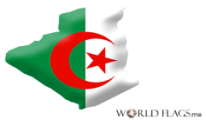 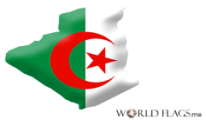 كما تم تعريفه على انه التخلي عن أموال يمتلكها الفرد في لحظة معينة لفترة زمنية معينة من الزمن قد تطول او تقصر وربطها بأصل او أكثر من الأصول التي يحتفظ بها لتلك الفترة الزمنية بقصد الحصول على تدفقات مالية مستقبلية، تعوضه عن القيمة الحالية لتلك الأموال والنقص المتوقع في قوة تلك الأموال بسبب التضخم وكذا المخاطرة الناشئة عن احتمال عدم تحقق التدفقات المالية المرغوب فيها.  
اما المفهوم المحاسبي للاستثمار فهو يشير الى تلك الوسائل المادية (أراضي، مباني، تجهيزات، عتاد ...الخ) والقيم غير المادية (براءات اختراع، العلامات التجارية، سندات ...الخ) ذات المبالغ الكبيرة، التي اشترتها او انشأتها المؤسسة ليس من اجل بيعها بل لاستخدامها في نشاطها لمدة طويلة.
5
المحاضرة الأول: الاستثمار
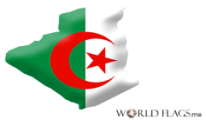 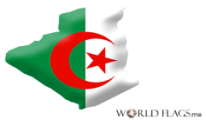 في حين يشير المفهوم الاقتصادي للاستثمار الى التضحية بالموارد التي يستخدمها في الحاضر، على امل الحصول في المستقبل على إيرادات او فوائد خلال فترة زمنية مستقبلية، حيث ان العائد الكلي يكون أكبر من النفقات الأولية للاستثمار.
اما المفهوم المالي للاستثمار فهو يعبر عن كل النفقات التي تولد مداخيل جديدة على المدى الطويل، أي هو عملية توظيف للأموال في السوق المالي من اجل الحصول على فوائد او أرباح جراء ذلك.
6
المحاضرة الأول: الاستثمار
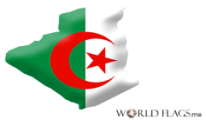 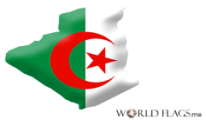 2- أهمية الاستثمار:
يمكن تلخيص أهمية الاستثمار في جملة النقاط التالية:
-يهدف الاستثمار الى خلق مناصب شغل وبالتالي يؤدي الى زيادة الاستهلاك الذي يحقق الرفاهية الاجتماعية.
-حجم الاستثمارات هي الصورة المعبرة للنمو والتقدم الاقتصادي للبلد، وهي الصورة المعبرة عن مدى تحقيق مستوى معيشي ورفاهية اجتماعية مقبولة، وذلك كون الاستثمار احدى الوسائل الأساسية والضرورية لتطوير المنشات القاعدية وتوسيعها.
-يوفر الاستثمار العملات الأجنبية عن طريق انتاجه لمنتجات قابلة للتصدير.
-تنمية وتوسيع القدرات والطاقات الإنتاجية للمؤسسات.
-زيادة مداخيل الدولة عن طريق الجباية التي تفرضها على المؤسسات والأصول المادية والمعنوية المكتسبة.
- نقل التكنولوجيا الى الاقتصاديات المحلية بتفعيل واستقطاب الاستثمار الأجنبي المباشر.
7
المحاضرة الثانية: المشاريع الاستثمارية
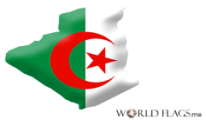 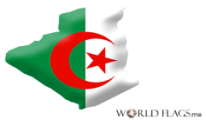 كانت ولا تزال المشاريع الاستثمارية بمختلف أنواعها وأحجامها تشكل حافز وفرص هامة للمؤسسات والأفراد على حد سواء، وذلك نظرا للمنافع والعوائد التي يمكن أن تعود على هؤلاء المستثمرين.
1- مفهوم المشروع الاستثماري
يعني المشروع (Projet) "وحدة استثمارية مقترحة يمكن تمييزها فنيا وتجاريا واقتصاديا عن باقي الاستثمارات، وبذلك فتحديد المشروع أو تمييزه يعني دراسته وتحليله وتقييمه، ولذلك فمن الضروري أن يكون مميزا حتى يمكن عمل الحسابات اللازمة واختياره أو رفضه أو تعديله". فالمشروع يبدأ كفكرة، ثم ينتهي بتشغيله، ومن ثم فهو عملية متكاملة تتم خلال عدة مراحل متتابعة، تتضمن كل مرحلة سلسلة من الإجراءات المتداخلة والمترابطة، التي تؤول في النهاية تحويل فكرة المشروع إلى مشروع قائم بذاته.
8
المحاضرة الثانية: المشاريع الاستثمارية
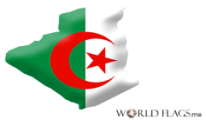 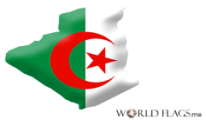 في حين يشير مفهوم المشروع الاستثماري إلى "اقتراح خاص باستثمار يهدف إلى إنشاء أو توسيع أو تطوير بعض التسهيلات بهدف زيادة إنتاج السلع أو الخدمات في مجتمع خلال فترة زمنية معينة، وانه وفي أغراض التقييم يعتبر المشروع وحدة استثمارية يمكن تمييزها فنيا وتجاريا واقتصاديا عن باقي الاستثمارات، ويمكن للمشروع أو الاقتراح الاستثماري أن يأخذ عدة أشكال، وتلتزم إمكانية تقييمه في ظل هذه المشاكل".
وفي نفس السياق يعرفه البنك الدولي على انه "حزمة أنشطة الاستثمار والإجراءات المؤسسية والإجراءات الأخرى التي تستهدف جميعها تحقيق هدف تنموي معين خلال فترة زمنية محددة". فهو عبارة عن كيان تنظيمي مستقل يديره منظم أو أكثر يقوم بدمج ومزج عناصر الإنتاج المتاحة بنسب معينة وبأسلوب معين، بهدف إنتاج سلعة أو خدمة تطرح في السوق لإشباع حاجات خاصة أو عامة خلال فترة زمنية معينة.
9
المحاضرة الثانية: المشاريع الاستثمارية
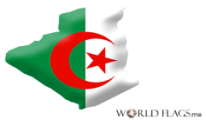 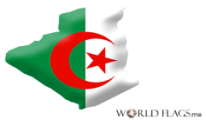 2- خصائص المشروع:
تشترك المشاريع مهما تنوعت واختلفت طبيعتها في مجموعة من الخصائص المتمثلة في:
- الغاية او الهدف: تقام المشاريع الاستثمارية في العادة لتنفيذ غرض معين، او حل مشكلة معينة، وتحقيق اهداف محددة، وعليه فان وجود المشروع يكون مرتبطا بتحقيق هذه الغاية والوصول الى تلك الأهداف. 
- دورة حياة: للمشروع دورة حياة متكاملة مثل المنظمات الدائمة بحيث تبدأ دورة حياة المشروع بالفكرة ثم التخطيط والتنفيذ والرقابة وأخيرا مرحلة الانتهاء والتسليم.
- التفرد: من خصائص أي مشروع ان تنفيذه يحتاج الى أنشطة فريدة وغير روتينية وغير متكررة، وهذا يعني انه حتى ولو تشابه مشروعان في الطبيعة والحجم والشكل فان تنفيذ كل منهما يحتاج الى أنشطة تختلف عن الاخر، كطبيعة الإدارة ، والعاملين، وطبيعة المخاطر، وتوفر الموارد ...الخ.
10
المحاضرة الثانية: المشاريع الاستثمارية
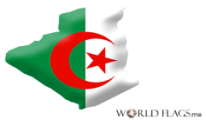 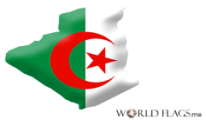 - الاعتمادية المتداخلة: ان تنفيذ أي مشروع يحتاج الى مجموعة من الأنشطة المتتابعة والتي تعتمد في تنفيذها واتمامها على بعضها البعض، وبالإضافة الى التتابع يوجد التداخل والتشابك بين العديد من الأنشطة والموارد لاتمام العمل.
- الصراع: يؤدي التداخل المشار اليه والتشابك بين جهات مختلفة في أداء أنشطة المشروع الى حدوث الصراع، ولهذا فان مدير المشروع والطاقم الدي يعمل معه قد يدخلون في مرحلة من التنافس والتصارع مع مختلف الأطراف (الإدارة العليا، والاقسام الأخرى، الموردين، والمقاولين بالباطن، والممولين، والزبائن ...الخ).
- المخاطر: صحيح ان جميع أنواع المنظمات سواء كانت منظمات دائمة او مشاريع مؤقتة تتعرض للمخاطر وبدرجات متفاوتة وذلك نتيجة ارتباطها بظروف عدم التأكد والمخاطرة من جهة والبيئة غير المستقرة والمضطرب التي تعيش في اكنافها هذه المشاريع من جهة أخرى.
11
المحاضرة الثانية: المشاريع الاستثمارية
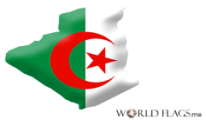 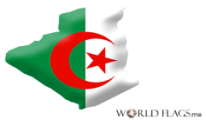 3- عناصر المشروع الناجح: 
يتميز المشروع الناجح عن غيره من المشاريع بوجوب توفر أربعة عناصر رئيسية هي:
- المجال Scope: يقصد بذلك وجود تباينات قليلة بين توقعات المستفيد النهائي للمشروع وما تم تنفيذه في كل مرحلة من مراحل المشروع.
- الكلفة Cost: يقصد بذلك تحقق اقل ما يمكن من الانحرافات بين التكاليف المقدرة والفعلية.
- الجدولة Schedule: ويعني ذلك السيطرة على توقيتات بداية ونهاية جميع مراحل المشروع.
- رضا المستهلك Customer satisfaction: بحيث يتم تلبية المشروع للاحتياجات الرئيسية للمستهلك.
12
المحاضرة الثالثة: دراسة الجدوى الاقتصادية للمشاريع الاستثمارية
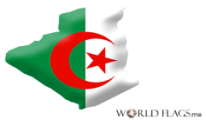 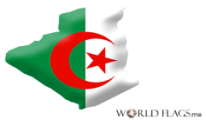 يعتبر قرار الاستثمار من أهم القرارات الاقتصادية وأخطرها، وذلك لارتباطه بالعديد من المتغيرات الاقتصادية الصعب التنبؤ باتجاهها، لذا تظهر ضرورة قيام المستثمر بدراسة الجدوى الاقتصادية للمشاريع حتى يتسنى له اختيار أفضلها والحد من المخاطر والخسائر المحتملة لها.
1- مفهوم دراسة الجدوى الاقتصادية
نظرا للأهمية الكبيرة التي يكتسيها موضوع دراسة الجدوى الاقتصادية، فقد عمد عديد الباحثين إلى تقديم مجموعة من التعاريف التي يمكن الاقتصار على أهمها على النحو التالي:
أنها مجموعة من الدراسات والأبحاث التي تسعى لتحديد مدى صلاحية المشروع أو المشاريع الاستثمارية من الجوانب السوقية والفنية والتمويلية والتسويقية والاقتصادية وغيرها من الجوانب، وذلك من أجل الاختيار الصحيح من بين تلك
13
المحاضرة الثالثة: دراسة الجدوى الاقتصادية للمشاريع الاستثمارية
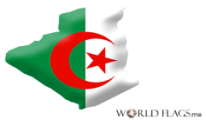 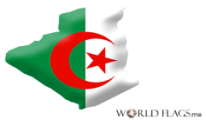 المشاريع المطروحة للاستثمار، والتي تحقق أعلى منفعة ممكنة، فهي تسعى لتحديد ملائمة المشروع الاستثماري المنوي إقامته وذلك تمهيدا لاتخاذ القرار المناسب من ناحية إقامته في حال نجاح الدراسة التي تتم عليه أو التخلي عنه في حال فشل تلك الدراسة.
وتعرف منظمة التنمية الصناعية للأمم المتحدة دراسة الجدوى بأنها  تلك الدراسة التي تحدد الطاقة الإنتاجية للمشروع في موقع مختار باستخدام طريقة فنية محددة للإنتاج، ملائمة للمواد الخام، وبتكاليف استثمارية وتشغيلية مقررة، وبإيرادات متوقعة تحقق عائدا محددا على الاستثمار.
	فهي بذلك تشير إلى مجموعة الدراسات المتكاملة والمترابطة التي تهدف إلى بيان مدى قدرة نجاح المشروع من فشله، هذه الدراسات تتمثل في كل من الدراسة القانونية، والتسويقية، والفنية، والمالية، وذلك على ضوء التكاليف والإيرادات التي سيتحملها المشروع طيلة عمره الافتراضي,
14
المحاضرة الثالثة: دراسة الجدوى الاقتصادية للمشاريع الاستثمارية
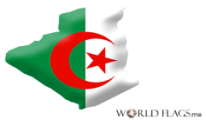 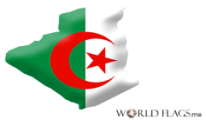 2- أنواع دراسة الجدوى الاقتصادية
يمكن التمييز بين نوعين من أنواع أو أشكال دراسة الجدوى الاقتصادية للمشاريع الاستثمارية هما:
أ- دراسة الجدوى الأولية (المبدئية)
هذه الدراسة يقوم بها المستثمر بنفسه أو قد توكل إلى مكاتب دراسات متخصصة، حيث توفر هذه الدراسة مجموعة من المعلومات حول:
- مدى الحاجة إلى منتوجات المشروع (المنتوجات التي سيقدمها هذا المشروع).
- مدى توفر عوامل الإنتاج اللازمة للعملية الإنتاجية.
تقدير حجم التكاليف الاستثمارية وتكاليف التشغيل 
- تقدير الأرباح المتوقعة.
- المشاكل والمخاطر التي يمكن أن يواجهها المشروع.
- تقدير تكاليف الدراسة التفصيلية.
15
المحاضرة الثالثة: دراسة الجدوى الاقتصادية للمشاريع الاستثمارية
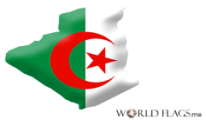 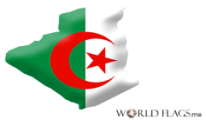 ب- دراسة الجدوى التفصيلية
تأتي دراسة الجدوى التفصيلية بعد الدراسة الأولية كما أنها تحتوي على معلومات أكثر تفصيلا ودقة عن الدراسة الأولية، وتشمل:
ج- الدراسة القانونية: نقصد بها مدى توافق المشروع مع القوانين والتشريعات الخاصة بالاستثمار في الدولة المراد الاستثمار فيها، أي عدم تعارض المشروع مع القوانين الخاصة بالدولة، خاصة وان قانون الاستثمار يختلف من دولة لأخرى.
د- الدراسة التسويقية: تعتمد على دراسة السوق وبحوث التسويق، وتشمل:
- تحليل العرض والطلب (العوامل المؤثرة في العرض والطلب).
- التنبؤ بالعرض والطلب.
- تقدير الحصة السوقية.
- تحديد معالم السياسة التسويقية.
16
المحاضرة الثالثة: دراسة الجدوى الاقتصادية للمشاريع الاستثمارية
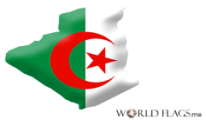 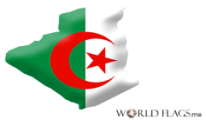 ت- الدراسة الفنية: تعمل على تحديد أو معرفة النقاط التالية:
- الأساليب الإنتاجية التي تستخدم في العملية الإنتاجية.
- التكنولوجيا المستخدمة.
- موقع المشروع وحجمه.
- الطاقة الإنتاجية وحجم الإنتاج.
- الاحتياجات من المواد والعمالة ومستلزمات الإنتاج.
ه- الدراسة المالية: وهي عبارة عن ترجمة للدراسة التسويقية والفنية إلى تقديرات مالية ونقدية وهي تشمل على التكاليف الاستثمارية وتكاليف التشغيل وإيرادات المشروع على مدى عمره الافتراضي، بالإضافة إلى تحديد مصادر التمويل المثلى، وكذا هيكل التمويل (داخلي أو خارجي).
17
المحاضرة الثالثة: دراسة الجدوى الاقتصادية للمشاريع الاستثمارية
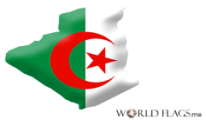 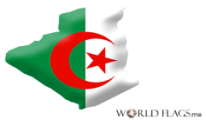 3- أهمية دراسة الجدوى الاقتصادية للمشاريع الاستثمارية
لدراسة الجدوى الاقتصادية للمشاريع الاستثمارية أهمية كبيرة بالنسبة للمستثمر وبالنسبة للمشروع ذاته وحتى بالنسبة للمجتمع ككل، وهذا ما يمكن توضيحه فيما يلي:
أ- بالنسبة للمستثمر
- تجنب ضياع المبالغ الضخمة المستثمرة في العديد من الأحيان كالمشروعات الصناعية الكبيرة الحجم.
- الوقوف على البيئة التي ينشط فيها المشروع والتي تتميز بالتغيير والتعدد وكذا المخاطرة وعدم التأكد.
- إمكانية المفاضلة بين مجموعة من المشاريع أو البدائل المقترحة.
18
المحاضرة الثالثة: دراسة الجدوى الاقتصادية للمشاريع الاستثمارية
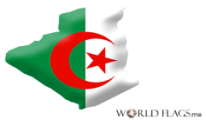 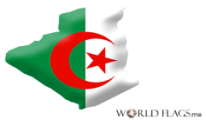 ب- بالنسبة للمشروع
- على أساس دراسة الجدوى تتم عملية اتخاذ القرارات المتعلقة بشراء الأراضي، إقامة المباني، شراء الآلات والمعدات ... الخ.
- تسمح دراسة الجدوى بمعرفة مدى قدرة المشروع على تحقيق الأهداف المرغوب تحقيقها.
- معرفة المصادر اللازمة والمناسبة لتمويل احتياجات المشروع.
    ت- بالنسبة للمجتمع 
- تساهم دراسة الجدوى الاقتصادية في حل المشكلة العامة للندرة النسبية للموارد خاصة الموارد المالية، وذلك لمواجهة الاحتياجات المتزايدة لأفراد المجتمع.
- تحديد سلم الأولويات الخاص بالمشاريع الاقتصادية للدولة، وهذا ما يسمح بترشيد نفقات الدولة.
19
المحاضرة الرابعة: صافي التدفقات النقدية (CASH FLOW NET)
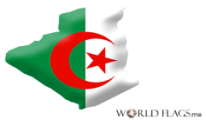 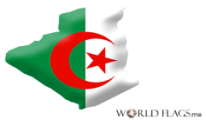 1- التدفقات النقدية
تتطلب إقامة وإنشاء وتشغيل أي مشروع إنفاق مبالغ مالية، كما يترتب عن تصريف مخرجاته مبالغ نقدية معينة. فكل مبلغ ينفقه المشروع وكل مبلغ يرد إليه يمثل تدفقا نقديا.
يعرف التدفق النقدي للمشروع على انه كمية الأموال المدفوعة أو المقبوضة من قبل المؤسسة، نتيجة السعي لإطلاقها أو مباشرة عملها بتنفيذ المشروع. وهذا معناه، انه نتيجة لتقدير وتقييم التدفقات النقدية للمشروع تتم الموافقة على المشروع إذا وجد بأنه مجدي الفائدة أو الاستثمار.
ويسعى المستثمر من خلال تحديد التدفقات النقدية إلى تحقيق مجموعة من الأهداف، وفي مقدمتها مساعدة مستخدمي القوائم المالية على تقييم أداء المشروع، وإدارة التدفقات النقدية الفعلية الداخلة والخارجة استنادا على القيم التقديرية المسبقة، بالإضافة إلى إمكانية التنبؤ بالتدفقات النقدية المستقبلية، وذلك من خلال المعلومات المرتبطة بالتدفقات خلال العمر الافتراضي للمشروع.
20
المحاضرة الرابعة: صافي التدفقات النقدية (CASH FLOW NET)
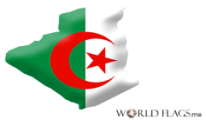 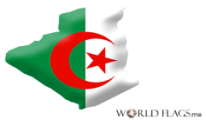 2- أنواع التدفقات النقدية
يقصد بالتدفق النقدي cash flow  دخول الأموال للمشروع أو خروجه منها، وبالتالي يمكننا التمييز بين نوعين من التدفقات النقدية هي:
أ- التدفقات النقدية الداخلة:
هي عبارة عن التدفقات النقدية الداخلة إلى صندوق المشروع أو إلى حسابه الجاري في البنك. و من أهم عناصر النقد الداخل (المقبوضات) ما يلي: بيع البضاعة و المواد نقدا، بيع الأصول الثابتة نقدا، تحصيل الذمم المدينة، تحصيل أوراق القبض، خصم أوراق القبض، أية إيرادات أخرى تدخل للمشروع من إيجارات، أرباح أسهم....الخ، الاقتراض نقدا، أية مقبوضات أخرى كالإعانات، الهبات....
21
المحاضرة الرابعة: صافي التدفقات النقدية (CASH FLOW NET)
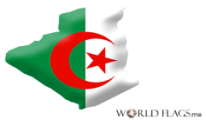 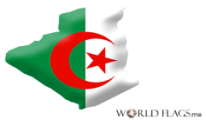 ب- التدفقات النقدية الخارجية:
وهي عبارة عن التدفقات النقدية الخارجة من صندوق المشروع او من حسابه الجاري في البنك. ومن اهم عناصر النقد الخارج (المدفوعات) ما يلي: مشتريات البضاعة نقدا، مشتريات الأصول واللوازم نقدا، سداد الذمم الدائنة، سداد أوراق الدفع، دفع القروض وفوائدها  نقدا، دفع المصاريف التشغيلية كالرواتب والإيجارات، توزيع الأرباح نقدا، دفع الضرائب نقدا، أية مدفوعات نقدية أخرى.
22
المحاضرة الرابعة: صافي التدفقات النقدية (CASH FLOW NET)
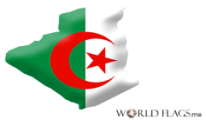 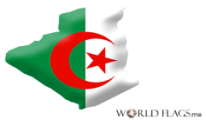 ج- مفهوم صافي التدفق النقدي (Cash Flow Net):
وهو عبارة عن الفرق بين التدفقات النقدية الداخلة (المقبوضات) والتدفقات النقدية الخارجة (المدفوعات).
وقد يكون صافي التدفق النقدي:
- موجب: في حالة ازدياد التدفقات النقدية الداخلة عن التدفقات النقدية الخارجة (فائض).
- سالب: في حالة ازدياد التدفقات النقدية الخارجة عن التدفقات النقدية الداخلة (عجز).
- صفر: في حالة تساوي التدفقات النقدية الداخلة مع التدفقات النقدية الخارجة.
ومن الجدير بالذكر أن صافي التدفق النقدي للمشروع يكون مختلف عن ربحه، حيث انه ليس من الضروري أن يتطابق صافي التدفق النقدي مع صافي الربح لان صافي الربح يحسب على أسس مختلفة تمام الاختلاف عن الأسس التي يحسب على أساسها صافي التدفق النقدي.
23
المحاضرة الرابعة: صافي التدفقات النقدية (CASH FLOW NET)
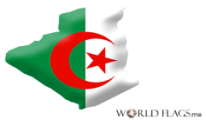 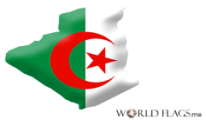 3- جدول التدفقات النقدية
24
المحاضرة الرابعة: صافي التدفقات النقدية (CASH FLOW NET)
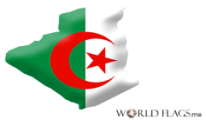 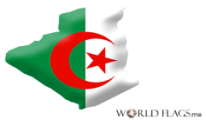 4- محتوى جدول التدفقات النقدية
يتضمن جدول التدفقات النقدية العديد من العناصر التي يتم على أساسها حساب صافي التدفق النقدي، هذه العناصر يمكن توضيحها فيما يلي:
أ- مجموع التدفقات النقدية السنوية الداخلة
يتم حساب مجموع التدفقات النقدية السنوية الداخلة من خلال جمع كل الأموال أو الإيرادات الداخلة للمشروع، أي إضافة أية إيرادات أو عوائد أخرى إلى إيرادات المبيعات، حيث أن:
إيرادات المبيعات = سعر بيع الوحدة الواحدة * الكمية المباعة
 ب- مجموع التدفقات النقدية السنوية الخارجة
يتضمن مجموع التدفقات النقدية السنوية الخارجة كل من تكاليف التشغيل (التكاليف الثابتة + التكاليف المتغيرة) مضافا إليها قسط الاهتلاك، حيث يتم معالجة تكاليف التشغيل على النحو التالي:
25
المحاضرة الرابعة: صافي التدفقات النقدية (CASH FLOW NET)
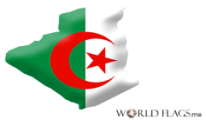 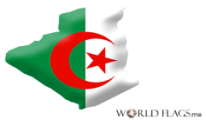 ج- التكاليف المتغيرة: 
 وهي تلك التكاليف التي تدخل بشكل مباشر في العملية الإنتاجية للوحدة الاقتصادية، وتتأثر عادة بالطاقة التشغيلية لهذه الوحدة، أو المشروع المعني. حيث يكون مستوى التشغيل الفعلي للمشروع ذا تأثير مباشر على هذه الكلفة، بمعنى انه كلما كان المشروع يعمل بطاقته التشغيلية القصوى (أو التصميمية) كلما تكون التكاليف التشغيلية السنوية مرتفعة، والعكس بالعكس.
أما أهم بنود هذه التكاليف، فهو كالأتي:
- تكاليف المواد الخام والمواد الأولية الأخرى، والعوامل المساعدة، والمواد نصف مصنعة، وغيرها.
- تكاليف خدمات الإنتاج، بما فيها الصيانة والإبدال وقطع الغيار.
- تكاليف الوقود، والكهرباء، وغيرها من المواد المشغلة أو المساعدة على التشغيل.
- تكاليف النقل وتسويق المنتجات.
26
المحاضرة الرابعة: صافي التدفقات النقدية (CASH FLOW NET)
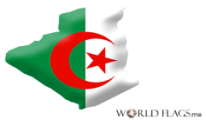 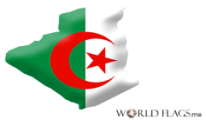 - تكاليف الإدارة الإنتاجية والإشراف الفني على خطوط الإنتاج والمنتجات.
- تكاليف الإعلان والدعاية والمبيعات (صحافة، تلفزيون، راديو، وغيرها).
كما ينبغي إدراج تكاليف (الأجور) للعاملين في الإنتاج بشكل مباشر، على أنها تكاليف مباشرة (تتغير) مستوياتها بمجرد تغير مستويات الإنتاج. أما رواتب أو مستحقات العاملين في الأقسام الأخرى غير الإنتاجية مثل (الإدارة، الخدمات، الحسابات...الخ) فتدرج ضمن التكاليف غير المباشرة (الثابتة) كقاعدة عامة.
27
المحاضرة الرابعة: صافي التدفقات النقدية (CASH FLOW NET)
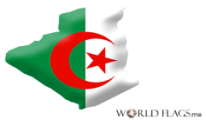 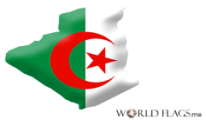 د- التكاليف الثابتة:
بسبب عدم دخول هذه التكاليف في العملية الإنتاجية بشكل مباشر، فإنها بطبيعة الحال لا تتأثر بالطاقة التشغيلية، أو حجم الإنتاج للمشروع أو الوحدة الاقتصادية، بمعنى أن التكلفة السنوية لأغلب بنود التكاليف غير مباشرة (ثابتة)، مثل (قسط الاهتلاك، الفائدة السنوية، والتامين وغيرها)، تكون (ثابتة من دون تغيير يذكر) على مدار السنة بسبب عدم وجود أي دور ملموس لها على الطاقة التشغيلية في المشروع، وبالتالي فإنها لا تتأثر بها (سواء كان ذلك عند تشغيل المشروع بالطاقة التصميمية القصوى، أو في حالة التشغيل النسبي لهذه الطاقة).
وبصورة عامة، تقل نسبة مساهمة التكلفة التشغيلية غير المباشرة (الثابتة) إلى مجموع التكلفة التشغيلية الكلية كلما كانت الطاقة التشغيلية في المشروع تعمل بالطاقة الكاملة (التصميمية).
28
المحاضرة الرابعة: صافي التدفقات النقدية (CASH FLOW NET)
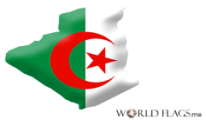 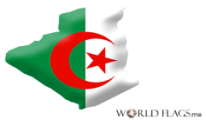 ملاحظة: لم يتم إدراج قسط الاهتلاك إلى التكاليف الثابتة بغية توضيح قيمته في أسفل جدول التدفقات النقدية.
حيث أن:   قسط اهتلاك الأصل= (قيمة الأصل – القيمة التصفوية للاصل) / العمر الإنتاجي للأصل
كما أن الاهتلاك يعالج في البداية على انه تدفق نقدي للخارج كبند من بنود تكاليف التشغيل لغرض حساب صافي التدفق النقدي قبل الضرائب ثم يضاف لصافي التدفق بعد الضرائب لأنه عبارة عن قيد دفتري لم يكن فيه خروج فعلي للأموال.
ملاحظة: يتم إدراج القيمة التصفوية أو التخردية للمشروع (قيمة المشروع كخردة) إن وجدت لصافي التدفق النقدي (CFN) للسنة الأخيرة لأنه عبارة عن عوائد أو إيرادات غير خاضعة للضريبة.
29
المحاضرة الرابعة: صافي التدفقات النقدية (CASH FLOW NET)
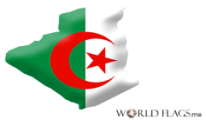 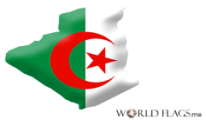 ت- التكاليف الاستثمارية:
هي جميع التكاليف التي يتم إنفاقها منذ لحظة ظهور فكرة المشروع وحتى بدء العمل في الإنتاج او انتاج اول قطعة وبيعها، فمثلا تجارب التشغيل تعتبر جزء من التكاليف المبدئية للمشروع وجميع هذه النفقات يتم إنفاقها في السنة الصفرية (قد تكون سنة أو أكثر أو اقل ولكنها تظهر في جدول التدفقات النقدية في السنة الصفرية) أي قبل بدء الإنتاج بهدف البيع. 
وعادة ما يتم تقدير وتحليل التكاليف الاستثمارية للعناصر التالية:
- تكاليف الدراسات والبحوث: تتمثل في مختلف المصاريف التي يتحملها المشروع جراء الدراسات والبحوث اللازمة للمشروع، كدراسة الجدوى، الدراسة الجيولوجية لموقع المشروع ...الخ.
30
المحاضرة الرابعة: صافي التدفقات النقدية (CASH FLOW NET)
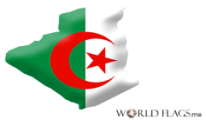 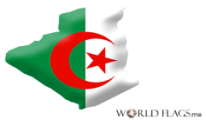 - تكلفة الأراضي:  إذا كانت الأرض مؤجرة فإنها لا تدخل ضمن التكاليف الاستثمارية وإنما تدخل ضمن تكاليف التشغيل.
- تكلفة المباني والإنشاءات.
- تكلفة الأثاث والأدوات والمفروشات: تشمل تكلفة: أثاث الإدارة، الأثاث الخاص بالإنتاج، الحاسبات، الأدوات المكتبية، الطابعات، ....الخ.
- تكاليف التأسيس: تشمل مختلف الرسوم وتكاليف التراخيص وتكاليف تدريب العاملين، والدعاية والإعلان عن المشروع.
- تكاليف رأس المال للبدء في دورة واحدة لبدأ التشغيل.
31
المحاضرة الخامس: إدارة المشاريع
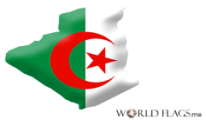 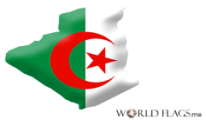 يعتبر مدخل إدارة المشاريع أحد الفروع الحديثة في علم الإدارة، ويعود الفضل الكبير في بروزها وتطورها الى المؤسسات العسكرية ابان الحرب العالمية الثانية، وما تلاها خلال الحرب الباردة من ظهور مشاريع عملاقة على غرار وكالة ناسا للفضاء، وبرنامج ابوللو للفضاء، مشروع القنابل الذكرية وغيرها.
1- تعريف إدارة المشاريع
هي علم وفن حل المشكلات ضمن الوقت المحدد مسبقا وباستخدام الموارد المتاحة. وعليه فان إدارة أي مشروع تتطلب الإجابة عن الأسئلة التالية:
ما هو المطلوب عمله؟ والمقصود حل المشكلة موضوع المعالجة.
متى يجب ان يتم عمله؟ والمقصود الالتزام بالوقت المطلوب لحل هذه المشكلة.
ما هي الموارد اللازمة لذلك؟ والمقصود تحديد الموارد المطلوبة لانجاز المشروع.
كيف سنحصل عليها؟ والمقصود الى أي مدى ستكون هذه الموارد متاحة عندما نحتاج لها.
32
المحاضرة الخامس: إدارة المشاريع
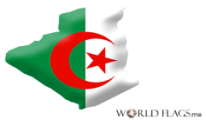 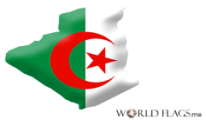 كما تم تعريف إدارة المشروع على انه " سياق يتضمن مجموعة من المراحل المدمجة لموارد بشرية، مادية، وخدمية بهدف إرضاء حاجة معبر عنها تحت قيود ثلاثية الابعاد بمركبات تقنية، مالية، وزمنية، فلكل مشروع سيرورة خاصة به تتضمن مجموعة من النشاطات والافعال التي تندرج في اطوار ومراحل مختلفة ومتتابعة.
واجمالا يقصد بإدارة المشروع، كما أوضح Maciariello، الوظيفة الإدارية التي تشمل مسؤولية تحديد الأهداف، والتنظيم، والتخطيط، والجدولة، والميزانيات التقديرية، والتوجيه، والرقابة اللازمين لتحقيق الأهداف الفنية والزمنية للمشروع الكبير المعقد. ويوضح هذا التعريف ان عملية إدارة المشروع لا تختلف كثيرا عن العملية الإدارية بصفة عامة ، والتي يتضح منها ببساطة ان الإدارة Management ما هي الا استخدام مجموعة من الموارد في تحقيق اهداف محددة عن طريق ممارسة وظائف محددة هي التخطيط والتنظيم والتوجيه والرقابة,
33
المحاضرة الخامس: إدارة المشاريع
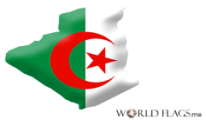 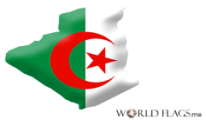 2- وظائف إدارة المشروع:
تتطلب إدارة المشروع ممارسة الوظائف الإدارية التالية:
أ- وظيفة التخطيط: هي الوظيفة الخاصة بالمستقبل والتي تتضمن:
تحديد الأهداف.
وضع الاستراتيجيات والسياسات.
وضع الخطط والبرامج والجداول.
تحديد الميزانيات التقديرية للانشطة المستقبلية.
تحديد القواعد والإجراءات الواجب اتباعها وكذلك خطوات العمل.
وعلى ذلك فان وظيفة التخطيط تتضمن ما يجب عمله في المستقبل؟
34
المحاضرة الخامس: إدارة المشاريع
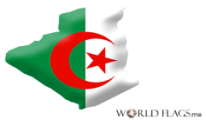 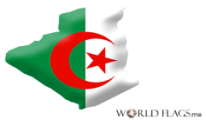 ب- وظيفة التنظيم: هي الوظيفة الثانية من وظائف الإدارة والتي تتعلق بتحديد الأدوار داخل المنظمة، وتتضمن ما يلي:
تحديد الاعمال والأنشطة الواجب القيام بها.
تجميع الاعمال في شكل وظائف لها اختصاصات محددة.
تحديد السلطات والمسؤوليات الخاصة بكل وظيفة وكذلك قواعد تفويض السلطات.
تحديد العلاقات التنظيمية بين تلك الوظائف.
تحديد الهيكل التنظيمي الملائم.
35
المحاضرة الخامس: إدارة المشاريع
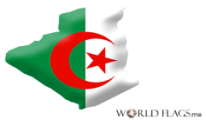 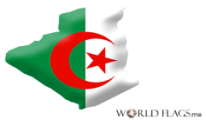 ج- وظيفة التوجيه: هي الوظيفة الثالثة الخاصة بالاشراف والتوجيه والتي تتعلق أساسا بالجانب البشري في المنظمات، وتتضمن:
إعطاء الأوامر والتوجيهات.
التعرف على رغبات الافراد ودوافع العمل وتصميم نظما للحوافز تتلاءم مع حاجاتهم ورغباتهم.
تحقيق الاتصالات الإدارية بين أجزاء التنظيم.
عملية القيادة الفعالة للتاثير على الاخرين لتحقيق اعلى معدلات الإنجاز وتحقيق الرضا عن العمل.
خلق روح التعاون وتشجيع العمل الجماعي ودراسات جماعات العمل.
إدارة التغيير والاعداد الكامل لضمان نجاح عملية التغيير.
إدارة التعارض وحل الصراعات الداخلية داخل التنظيم.
36
المحاضرة الخامس: إدارة المشاريع
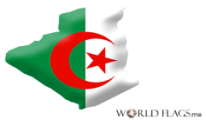 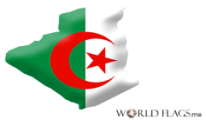 د- وظيفة الرقابة: واخيرا نجد وظيفة الرقابة والمتابعة والتي تهدف الى التأكد من ان الأداء الفعلي يتم حسب الخطط والقواعد الموضوعة، وان الأهداف قد تم تحقيقها، وتتضمن هذه الوظيفة:
تحديد معايير أداء قابلة للقياس.
جمع بيانات أولا بأول عن الأداء الفعلي.
تحليل البيانات واجراء المقارنات وتشخيص المشكلات.
تحديد معوقات تحقيق الأهداف.
وضع الحول الملائمة
وضع الخطط التنفيذية للحلول والتاكد من تحقيق تلك الحلول للنتائج المرغوبة وفعاليتها في حل المشكلات.
37
المحاضرة الخامس: إدارة المشاريع
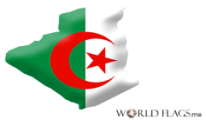 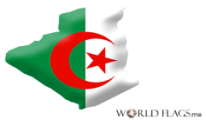 3- مجالات إدارة المشروع: 
تتمثل المجالات التي يمكن استخدامها لإدارة المشاريع الاستثمارية في:
أ- إدارة وقت المشروع: 
- تحديد الأنشطة التي يجب أداؤها لإنتاج مخرجات المشروع المختلفة.
- تعيين تتابع الأنشطة.
- تقدير الفترة الزمنية للنشاط وهي عبارة عن كمية الزمن اللازم لإنهاء النشاط.
- تحديد الجدول الزمني، أي الفترات الزمنية المختلفة للأنشطة ومتطلبات الموارد لإنشاء الجدول الزمني للمشروع.
- الرقابة على الجدول الزمني.
38
المحاضرة الخامس: إدارة المشاريع
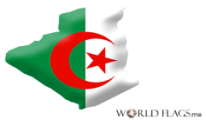 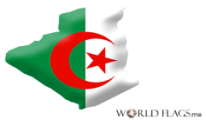 ب- إدارة تكلفة المشروع:
تخطيط الموارد، تقدير التكلفة، الرقابة على التكاليف.  
ج- إدارة جودة المشروع:
- تخطيط الجودة، أي تحديد معايير الجودة المناسبة للمشروع.
- الرقابة على الجودة.
39
المحاضرة الخامس: إدارة المشاريع
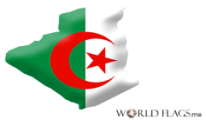 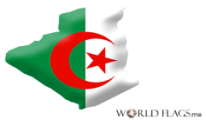 د- إدارة موارد المشروع
موارد بشرية.
موارد مادية.
مالية.
معلوماتية.
ه- إدارة اتصالات المشروع
تخطيط الاتصالات وتحديد كافة المعلومات اللازمة لنجاح المشروع.
توزيع المعلومات وجعلها متاحة لدى الجميع.
 تقديم تقارير الأداء وحالة تقدم المشروع.
 جمع ونشر كافة المعلومات المتعلقة بالانتهاء الرسمي للمشروع.
40
المحاضرة الخامس: إدارة المشاريع
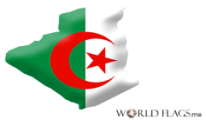 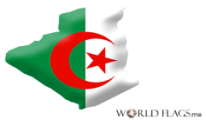 و- إدارة أخطار المشروع
تحديد الأخطار التي يحتمل أن تؤثر على المشروع.
 تحديد قيمة وكمية الخطر.
 تطوير الاستجابة لهذه الأخطار.
 الرقابة على الاستجابة إلى الأخطار.
41
المحاضرة السادسة: الإطار النظري لريادة الاعمال
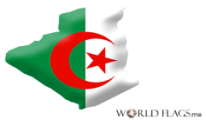 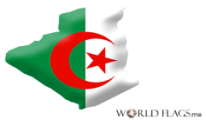 احتل الفكر المقاولاتي خلال السنوات الأخيرة مكانة مرموقة لدى الباحثين والمفكرين وحتى الحكومات، وذلك نظرا لاكتشاف الأهمية والدور الحيوي الذي تلعبه المقاولاتية من الناحية الاقتصادية والاجتماعية، حيث أصبح يمثل احد مفاتيح التنمية للدول المتقدمة والنامية على حد سواء. 
إن ريادة الاعمال ظاهرة موجودة منذ القدم تحمل في طياتها معاني وخصائص ورموز عديدة، ما جعلها ظاهرة معقدة يكتنفها الكثير من الغموض، وهو الأمر الذي دفع ولمدة طويلة وجود جدل كبير في الاتفاق حول تعريف موحد لها.
42
المحاضرة السادسة: الإطار النظري لريادة الاعمال
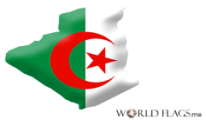 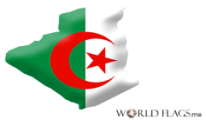 1- مفهوم ريادة الاعمال (المقاولاتية)
إن مفهوم ريادة الاعمال مفهوم قديم، استعمل لأول مرة في اللغة الفرنسية في بداية القرن السادس عشر، فالمقاولاتية (Entrepreneuriat) مشتقة من مقاول (Entrepreneur)، وباللغة الانجليزية هي (Entrepreneurship).
فريادة الاعمال هي عملية إنشاء منظمات جديدة، وحتى يتسنى لنا فهم هذه الظاهرة يتوجب علينا دراسة العملية التي تؤدي إلى ولادة وظهور هذه المنظمات، بمعنى آخر مجموع النشاطات التي تسمح للفرد بإنشاء مؤسسة جديدة. فهي حالات خاصة منشأة للثروات الاقتصادية والاجتماعية، لديها درجة مرتفعة من اللاتأكد بمعنى وجود الخطر، يشترك فيها أفراد ذوو سلوكات تتصف بتقبل التغيير والمخاطر المرافقة لها، وبالمبادرة والتدخل الفردي.
43
المحاضرة السادسة: الإطار النظري لريادة الاعمال
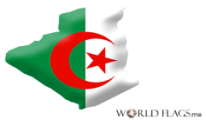 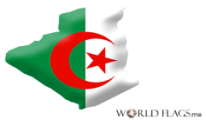 كما أنها عملية إنشاء شيء حديث ذو قيمة، وتخصيص الموارد اللازمة لهذا المشروع من مال وجهد ووقت، وكذا تحمل المخاطر المرافقة والحصول على المكافئة الناتجة. حيث أنها عملية ديناميكية (سيرورة) لتامين تراكم الثروة، هذه الأخيرة يتم تقديمها من خلال الأشخاص المتحملين للمخاطر في رؤوس أموالهم المستثمرة والملتزمين بالتنفيذ بغية خلق قيمة مضافة (Value-Added) إلى المنتجات التي قد تكون جديدة أو مألوفة أو فريدة (Unique). لكن الأهم في هذا الأمر هو انه ينبغي على المقاول إضافة قيمة عن طريق تخصيص الموارد والمهارات اللازمة.
44
المحاضرة السادسة: الإطار النظري لريادة الاعمال
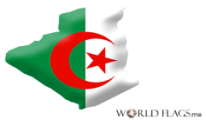 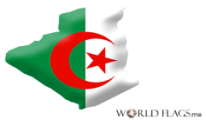 فريادة الاعمال هي مجموع النشاطات التي تسمح بإنشاء مؤسسة جديدة من خلال اكتشاف، تثمين واستغلال الفرص المتاحة في السوق وذلك بتوفير الوقت، العمل، رأس المال ومختلف الموارد الأخرى الضرورية، وكل ذلك بهدف تقديم قيمة معينة,  
كما عرفها (P. Drucker) أيضا على أنها ذلك العمل الذي ينطوي على الابتكار والإبداع ومنح الموارد المتوافرة إمكانات إنتاجية جديدة. ويقول (Fenkataraman) أن المقاولاتية تعنى بالكيفية، وعلى يد من، وبأي الفرص تمت التضحية لإيجاد واكتشاف وإنشاء منتجات المستقبل,
45
المحاضرة السادسة: الإطار النظري لريادة الاعمال
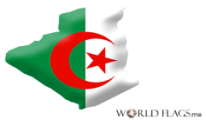 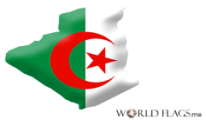 2- منافع المقاولاتية
تساهم المقاولاتية في تحقيق العديد من المنافع الاقتصادية والاجتماعية وحتى البيئية منها، والتي تعود بالنفع على المقاولين وعلى المنظمات ومنه على البلد ككل، هذه المنافع يمكن إبرازها فيما يلي:
أ- المنافع الاقتصادية: ونذكرها في النقاط التالية:
- فرصة التفرد: فالمقاول يقدم على الأعمال المقاولاتية والمبادرات الفردية، على اعتبار أن فيها الاستقلالية والعمل الحر وإمكانية بلوغ التميز في المنتجات والخدمات بما يحقق الميزة التنافسية والتي تؤدي بدورها إلى استمرارية المشاريع المقاولاتية.
- فرصة لتحصيل أرباح جيدة: حيث تمثل الأرباح والعوائد المادية عنصرا تحفيزيا فعالا في قرارات المقاولين بشأن تقديم مشاريع جديدة للسوق.
46
المحاضرة السادسة: الإطار النظري لريادة الاعمال
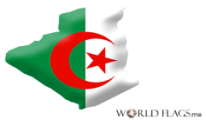 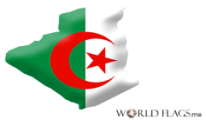 - فرصة استغلال أقصى الإمكانات: فعلى عكس نظرة غالبية الأفراد الذين يرون بان بداية الأعمال خالية من الصعوبات والعراقيل، فان المقاول ينظر إلى أن العمل يتطلب الجد والمثابرة والعمل المكد والاستعداد لتحمل المخاطرة، إضافة إلى المبادرة. فالعمل بالنسبة للمقاول يمثل أداة لتحقيق الذات.
- زيادة في متوسط دخل الفرد: فالمقاولاتية في اغلب المواقع تكون مصحوبة بزيادة المخرجات، وهو الأمر الذي يسمح بتكوين الثروة للأشخاص من خلال زيادة عدد المشاركين في التنمية.
47
المحاضرة السادسة: الإطار النظري لريادة الاعمال
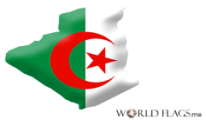 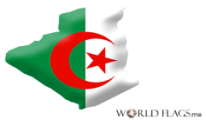 - العمل على تطوير الاقتصاد: فالمبادرات الفردية والمؤسسات المقاولاتية الصغيرة والمتوسطة تمثل المحرك الأساسي لدفع عجلة التنمية الاقتصادية، والنواة الرئيسية التي تمد الاقتصاد الوطني فيما بعد بالمشروعات الكبيرة. حيث نجد على سبيل المثال بان حوالي 3.6 مليون مشروع مقاولاتي في الصين تساهم في بحوالي 56% من PNB، و75% من القيمة المضافة الصناعية، و62% من الصادرات، 75% من التشغيل خارج الزراعة، و80% من المنتجات الجديدة.
48
المحاضرة السادسة: الإطار النظري لريادة الاعمال
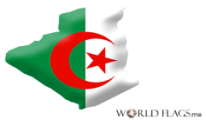 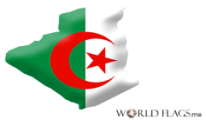 - إعادة هيكلة النسيج الاقتصادي: إذ تصاحب المقاولاتية في الكثير من الأحيان سيرورات التحولات الهيكلية وتغيرات المحيط الاجتماعي والسياسي والتكنولوجي وحتى التنظيمي، حيث أن هذه التحولات تولد من اللاتاكد وعدم الاستقرار والتي تنجم عنها ظهور فرص إنشاء نشاطات اقتصادية ومؤسسات جديدة، وهو الأمر الذي يؤدي بدوره إلى تنوع في النسيج الاقتصادي بين الغرب والمشرق، إضافة إلى الانفتاح على الصعيد الدولي.
- النمو في جانبي العرض والطلب: حيث أن تأمين رأس المال جديد سيوسع من جانب الزيادة في العرض، كما أن الانتفاع من الطاقات الجديدة والمخرجات في المشروع الحديث سوف يؤدي إلى زيادة في جانب الطلب.
49
المحاضرة السادسة: الإطار النظري لريادة الاعمال
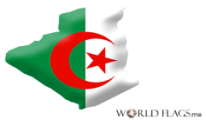 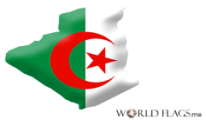 - تجديد حظيرة المؤسسات: حيث تسمح الأنشطة والمشروعات المقاولاتية في تجديد حظيرة المؤسسات (Le Parc d’entreprise) بشكل متزايد من سنة لأخرى، والذي يكون على سبيل المثال في حدود 10% في فرنسا، الأمر الذي يسمح بضخ حوالي مليوني مؤسسة صغيرة ومتوسطة.
- الابتكار والتحديث: حيث يعتبر الإبداع والابتكار والخروج عن المألوف سمات لصيقة بالمشروعات المقاولاتية الصغيرة والمتوسطة، وهنا تعد المقاولاتية إحدى مصادر التجديد، لان التطوير يركز أساسا على عنصر الابتكار وذلك بالنسبة لتطوير المنتجات أو الخدمات الجديدة للسوق إضافة إلى الاهتمام بالاستثمار بغرض تامين مشاريع جديدة.
50
المحاضرة السادسة: الإطار النظري لريادة الاعمال
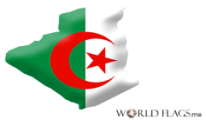 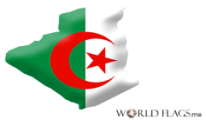 ب- المنافع الاجتماعية: تتمثل أبرزها في النقاط التالية:
- الفرصة للمساهمة في خدمة المجتمع: حيث انه في الغالب ما يكون المقاول من الأفراد الموثوقين والمحترمين في المجتمع، وبالتالي له فرصة كبيرة لخدمة المجتمع من خلال تنمية الاقتصاد وزيادة النمو وتأثير أعماله على وظائف الاقتصاد المحلي.
خلق مناصب الشغل: حيث تعتبر المشاريع المقاولاتية مصدرا مهما للوظائف الجديدة في الاقتصاد، فقد أضحت عملية إنشاء المؤسسات الصغيرة والمتوسطة والمقاولاتية على العموم منذ سنوات السبعينات تبدو كحل لمشكلة البطالة ومصدر محتمل لتوفير مناصب العمل.
الفرصة لتحقيق الذات: حيث أن امتلاك المقاول للعمل يمنحه الحرية والاستقلالية وإمكانية تحقيق ما هو مهم له.
51
المحاضرة السادسة: الإطار النظري لريادة الاعمال
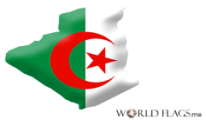 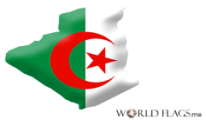 - تساهم المؤسسات المقاولاتية في تقديم الخدمات والسلع: حيث تسهم المشاريع المقاولاتية في تحقيق أداء مالي ومردودية وربحية جيدة للفرد المقاول ومالك المؤسسة الصغيرة والمتوسطة، بيد أنها من الجهة الأخرى تؤدي إلى إشباع حاجات ورغبات الزبائن من السلع والخدمات المطلوبة.
- تعمل الابتكارات في المؤسسات المقاولاتية والمشروعات الصغيرة والمتوسطة على تسهيل حياة الأفراد: وذلك من خلال طرح وتقديم منتجات وخدمات جديدة، وهو الأمر الذي يحسن من إنتاجية العمل كما يحسن في جانب الرفاهية والصحة، إضافة إلى عدالة التنمية الاجتماعية وتوزيع الثروة ومعالجة البطالة.
52
المحاضرة السادسة: الإطار النظري لريادة الاعمال
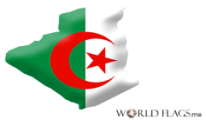 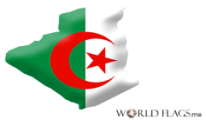 ج- المنافع البيئية  
وفي هذا الصدد نتحدث عن البعد البيئي لما يعرف بالمقاولاتية المستدامة (L’entrepreneuriat durable)، والذي يسمح بالمحافظة على البيئة وحماية الموارد الطبيعية الحالية والمستقبلية من خلال المؤسسات الصغيرة والمتوسطة (PME) والمشاريع المقاولاتية التي تأخذ في الحسبان الجانب البيئي في أنشطتها وعملياتها وقراراتها. وفيما يلي نذكر جملة من الأعمال المقاولاتية التي تساهم في الحفاظ على البيئة كالتالي:
- البناء الأخضر والكفاءة الطاقوية؛
- الشبكات الذكية (Smart grids)؛
- التنقل الايكولوجي (écomobilité)؛
- الكيمياء الخضراء (chimie verte)؛
- الرسكلة (Recyclage).
53
المحاضرة السابعة: رائد الاعمال (المقاول)
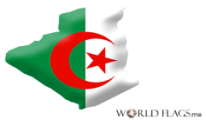 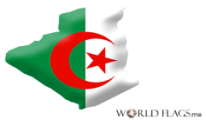 إن محاولة إيجاد مفهوم دقيق وموحد لرائد الاعمال او ما يعرف بالمقاول ليس بالأمر السهل، نتيجة وجود عدد معتبر من التعاريف حول هذا المصطلح، فقد وجد (Gartner 1990) ما لا يقل عن 90 تعريفا مختلفا للمقاول، ويعزى هذا الاختلاف في احد أهم جوانبه إلى تشعب نطاق دراسة هذا الموضوع في علوم كثيرة (علوم الاقتصاد، علوم التسيير، علم النفس، علم الاجتماع، العلوم التكنولوجية، علوم الطبيعية ...الخ). 
1- تعريف المقاول
المقاول "Entrepreneur"، وكان أول ظهور لكلمة "Entrepreneur" في المعجم الفرنسي Dictionnaire de la langue française  سنة 1437، وهي كلمة مشتقة من الفعل "Entreprender" والذي معناه: باشر، التزم، تعهد، وبالنسبة للغة الانجليزية فإنها تستعمل نفس الكلمة "Entrepreneur" للدلالة على نفس المعنى في اللغة الفرنسية.
54
المحاضرة السابعة: رائد الاعمال (المقاول)
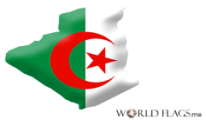 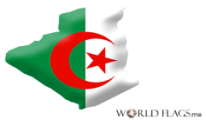 فرائد الاعمال هو ذلك الشخص الذي يجلب الموارد المختلفة الضرورية في عمل المنشأة في شكل توليفة تجعل قيمتها اكبر من ذي قبل، والذي يعمل أساسا على الابتكار والإبداع في الميدان الإداري أو الإنتاجي أو فيما يخص السلع والخدمات.
إن المقاول هو عنصر مهم في الديناميكية الراسمالية، فهو ينقل الموارد الاقتصادية من مستوى إنتاجية منخفض إلى مستوى أعلى، ومنه المقاول يتحمل المخاطر ويعمل في محيط لا يقين، وبالتالي يشترط في المقاول أن يكون صاحب المؤسسة والمسير في نفس الوقت، وهذا ما يجعل منه شخصا فريدا له القدرة على اتخاذ القرارات الصائبة والحكيمة,
55
المحاضرة السابعة: رائد الاعمال (المقاول)
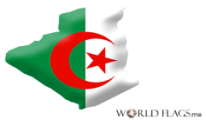 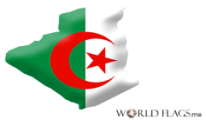 أما "Gilger" فقد أشار إلى أن المقاول يعرف القوانين الخفية للسوق ويمارس صراعا ضد الفقر بخلقه لمناصب الشغل والثروة، وربط هذا المفكر بين المقاول والمؤسسات الصغيرة والمتوسطة، ويقول كذلك أن المقاول هو المالك لرأس المال والمسير والمنظم، وفي بعض الأحيان مهندس، ويظهره على انه الوسيط بين عوامل الإنتاج والعالم المنتج للمعرفة. أما بالنسبة لـ "Drucker" فان المقاول لا يوجد فقط في المؤسسات الصغيرة والمتوسطة، بل كذلك في المؤسسات الكبيرة، ويمكن جوهره في انه يجعل من التغيير شعارا له، فهو ليس بالمضارب ولا الرأسمالي ولا الأجير.
56
المحاضرة السابعة: رائد الاعمال (المقاول)
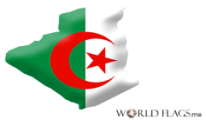 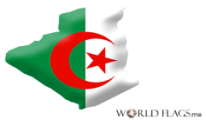 ومن اجل إعطاء نظرة شاملة تبرز رائد الاعمال من خلال منظور معاصر، حيث يعتبر مفهوم رائد الاعمال أعمق من العملية البسيطة لإنشاء المؤسسة، فالمقاول يمثل عون اجتماعي (فردي أو مؤسساتي) ملتزم، يمكن أن يكتسب خصائصه الاجتماعية والمهنية، يقوم بأعمال ويجمع الوسائل الضرورية من اجل تنمية المقاولاتية، من خلال عملية إنشاء مؤسسة، وكذلك دعم التنمية وترقية الظروف المشجعة لبروز الثقافة المقاولاتية. وكمثال للمفهوم المعاصر للمقاولاتية، هناك بعض الأفراد يمتلكون ثقافة المقاولاتية وبدلا من إنشاء مؤسسة للسلع أو الخدمات من اجل الحصول على عوائد في شكل المقاول التقليدي، فهم يهتمون ويعملون أكثر على تنشيط مجتمعاتهم، ويساعدون بلدانهم في حل مشاكلها دون انتظار أي تحفيز، يحصلون على استقلاليتهم، يصبحون قادة ومسؤولين عن مصيرهم، إنهم فئة أخرى من المقاولين الذين يضعون ابتكاراتهم، كفاءاتهم المقاولاتية في خدمة مجتمعاتهم أو بلدانهم، إنهم المقاولون الاجتماعيون.
57
المحاضرة السابعة: رائد الاعمال (المقاول)
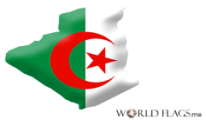 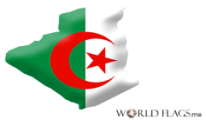 2- سمات وخصائص رائد الاعمال (المقاول)
يتميز المقاول الناجح بمجموعة من السمات والخصائص التي تميزه عن غيره من الأشخاص، والتي تساهم بشكل كبير في انجاز ونجاح مشاريعه، هذه السمات يمكن إيجازها في:
أ- السمات الذاتية:
وتتمثل السمات الذاتية في ما يلي:
-الحاجة إلى الانجاز: أي تقديم أفضل أداء والسعي إلى انجاز الأهداف وتحمل المسؤولية والعمل على الابتكار والتطوير المستمر والمتميز، ولذلك فالمقاول دائما يقيم أداءه وانجازه في ضوء معايير قياسية وغير اعتيادية.
- الاستعداد والميل نحو المخاطرة: إن الريادي هو الشخص المخاطر لذلك فان أهم ميزة في المقاولاتية هي الميل نحو المخاطرة، لذلك نجد الشركات الصغيرة التي يمتلكها شخص واحد هي أكثر ميلا للمخاطرة من الشركات الكبيرة.
58
المحاضرة السابعة: رائد الاعمال (المقاول)
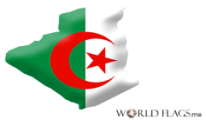 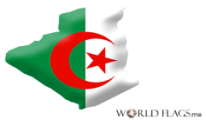 - الثقة بالنفس: إن الأشخاص الذين يملكون الثقة بالنفس ويشعرون أنهم يمكن أن يقابلوا التحديات، حيث انه يمتلك شعورا متفوقا وإحساسا بأنواع المشاكل المختلفة بدرجات أعلى والقدرة على ترتيب هذه المشاكل والتعامل معها بطريقة أفضل من الآخرين.
- الالتزام: لابد أن يستمر المقاول بالتركيز على أهدافه وعدم تخليه عن تخطيط أنشطته كما أن سر نجاح المقاول هو التزامه بواجباته التي رسمها لنفسه.
- الرغبة في الاستقلالية: ويقصد بها الاعتماد على الذات في تحقيق الغايات والأهداف، والسعي باستمرار لإنشاء مشروعات مستقلة لا تتصف بالشراكة خاصة عندما تتوافر لديهم الموارد المالية الكافية.
59
المحاضرة السابعة: رائد الاعمال (المقاول)
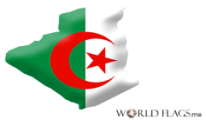 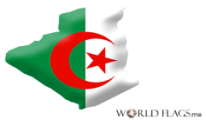 -المبادرة: يتمتع المقاول بحاجة مستمرة للانجاز، لذلك فهو لا يكتفي بالأخذ بزمام المبادرة والبحث عن الفرص، بل يتعدى ذلك إلى تحقيق النتائج المبتغاة من المشروع.
- التفاؤل: يتميز المقاول بأنه متفائل أكثر من غيره مع العلم أن الأشخاص قد يفشلون في تحقيق شيء ما في مراحل الحياة وهذا أمر لا يمكن تفاديه، ولكن يجب التعلم من ذلك الفشل لاستمرار النجاح.
- قائدا: يمتلك المقاول صفة القيادة التي تمكنه من التأثير في أعضاء فريقه من خلال دفعهم وتحفيزهم على أداء المهام لتحقيق الأهداف المبغاة، ومن جهة أخرى يكون نموذج يقتدى به في العمل والبذل والعطاء.
60
المحاضرة السابعة: رائد الاعمال (المقاول)
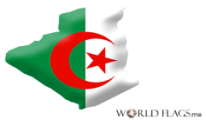 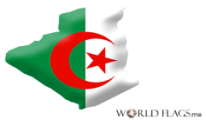 ب- السمات السلوكية:
تتمثل السمات السلوكية للمقاول الناجح في المهارات التفاعلية والمهارات التكاملية، والتي يمكن توضيحها فيما يلي:
- المهارات التفاعلية: تتمثل في المهارات الإنسانية المرتبطة ببناء وتكوين علاقات إنسانية مع العاملين والإدارة والمشرفين على الأنشطة والعملية الإنتاجية، والسعي لإيجاد بيئة عمل تفاعلية تقوم على التقدير والاحترام والمشاركة في حل المشكلات، وتنمية الإبداع، وإقامة قنوات اتصال فعالة، وهذه المهارات توفر جو عمل مناسب لتحسين الأداء.
- المهارات التكاملية: وهي تنمية المهارات التكاملية بين العاملين إذ تصبح الشركة وكأنها خلية عمل واحدة متكاملة.
61
المحاضرة السابعة: رائد الاعمال (المقاول)
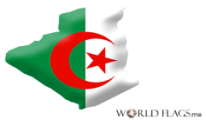 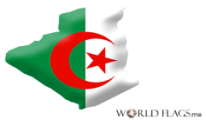 ج- السمات الإدارية:
تتمثل السمات الإدارية في جملة من المهارات الإنسانية (التفاعلية)، والفنية، والفكرية التالية: 
- المهارات الفنية: وهي القدرة على أداء النشاط أو العمل المعين أي المعرفة الشاملة بدقائق العمل الفني وخاصة تلك الأنشطة التي تتضمن استخدام عمليات أو أساليب أو أدوات فنية محددة، وعادة ما تكتسب هذه المهارات أثناء الدراسة بالكلية والمعاهد ومن خلال البرامج التدريبية، في تحديد الاختصاصات الخاصة بكل فرد.
- المهارات الفكرية: ترتبط بامتلاك المعارف والجوانب العلمية والتخطيطية والتنظيرية للمشروع، وكيفية استغلال تلك المعارف لنجاح المشروع، من خلال القدرة على تحليل وتفسير العلاقات بين مختلف العوامل ومتغيرات البيئة الداخلية والخارجية للمشروع، وبالتالي إمكانية تحديد السياقات والنظم وصياغة الاستراتيجيات والأهداف بأكثر عقلانية.
62
المحاضرة الثامنة: خطوات إنشاء مشروع
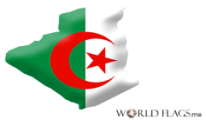 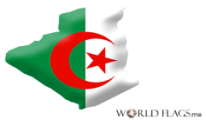 تمر عملية إنشاء وتجسيد أي مشروع أو مؤسسة على ارض الواقع بمجموعة متكاملة من المراحل أو الخطوات التي يمكن حصرها في:
1- الانتقال من الفكرة إلى الفرصة: 
	بداية تتولد في ذهن المقاول فكرة أو مجموعة من الأفكار التي يسعى إلى ترجمتها في شكل مشاريع، وتمثل فكرة المنتج الذي ستقدمه المؤسسة أهم عوامل نجاحه، وعند الاعتماد على فكرة معينة ويقع على الاختيار يجب دراسة جدوى هذه الفكرة ويقصد هنا بدراسة الجدوى التي تبدأ بتحديد المصادر التي يمكن الاعتماد عليها في توفير البيانات والمعلومات اللازمة لها، والتي تلتزم من أجل اتخاذ القرارات السليمة.
63
المحاضرة الثامنة: خطوات إنشاء مشروع
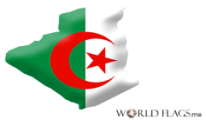 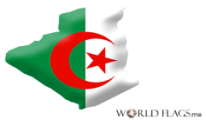 1.1 مراحل إيجاد الفكرة:
أ- توليد الأفكار: 
	إن الوصول إلى فكرة المشروع الصغير هي نقطة البداية والأساس لنجاحه، فعندما يصل شخص ما إلى فكرة معينة، فإنه يأخذ بعين الاعتبار أن هذه الفكرة قابلة للتطبيق وممكن تحويلها إلى مشروع واقعي وناجح، والأفكار الجيدة هي تلك المتناسبة مع البيئة والنابعة من شخص المقاول نفسه ويعمل على تطويرها بذاته وليست المقلدة دون اعتبار للفوارق والمعطيات السائدة في البيئة.
64
المحاضرة الثامنة: خطوات إنشاء مشروع
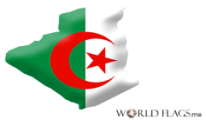 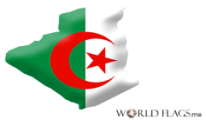 ب- صياغة الفكرة: 
	يقصد بصياغة الفكرة القدرة على شرح الفكرة والتعبير عنها بشكل واضح يحدد معالمها ويصف مكوناته، ويتطلب التعبير عن الفكرة مشاركة الآخرين حتى تنضج ويمكن وضع تعريف لها، ثم تصنيفها وفقا مجال النشاط، وفي هذه المرحلة يمكن أن يعرض المقاول عدة أفكار متشاركة تصب في جنب واحد ولكن مع بعض الاختلاف بينها من أجل صياغة واختيار الفكرة الأنسب والأحسن، ويشترط أن تكون الفكرة:
- واقعية.        - قابلة للقياس.        – محددة بدقة. 
فيجب أن لا تكون الفكرة المراد تنفيذها بل يجب أن تكون فكرة واقعية ممكنة التحقيق في حدود الإمكانات المتاحة والقدرات المتوفرة والوقت المحدد، فلا فائدة من وضع أفكار يستحيل تحقيقها لعدم واقعيتها أو أنها ضرب من الأماني والخيال الواسع، كما يجب أن تكون قابلة للقياس والمتابعة حتى يتم تقويمها ومعرفة ما إذا كان هناك تفسير أو عدم تقدم أو انحراف عن المسار المطلوب.
65
المحاضرة الثامنة: خطوات إنشاء مشروع
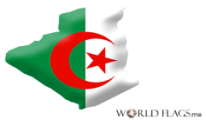 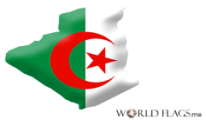 ج- تقييم الأفكار: 
ليس بالضرورة أن تكون كل فكرة مشروعا ناجحا وأن تكون فرصة استثمارية جيدة، بمعنى أنه ليست كل فكرة ترد إلى ذهنك من الممكن أن تتطور لكي تصبح فرصة استثمارية لمشروع ناجح، فالفكرة مهما تحمس إليها صاحبها لابد أن تخضع للتقييم حتى لا يؤدي هذا الحماس إلى الفشل، ويتطلب ذلك إجراء فرز أولي سريع للأفكار أو إعداد أفكار جديدة أفضل. 
لذا لابد من خضوع الفكرة للتقييم وفق معايير محددة تساعد على الاختيار السليم للفكرة المناسبة، ويمكن تقييم الفكرة من خلال المعايير الخمسة التالية:
66
المحاضرة الثامنة: خطوات إنشاء مشروع
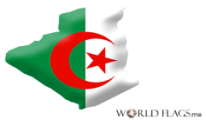 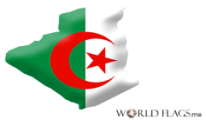 - المعيار المالي: مدى قدرته المالية لتحويل الفكرة إلى مشروع.
- المعيار البشري: توفر الكفاءات البشرية للمشروع.
- المعيار التسويقي: جاذبية الفكرة ووجود طلب كافي في السوق للمنتجات.
- المعيار الشخصي: مدى حماس المقاول ورغبته في القيام بالمشروع.
- المعيار المعرفي: خبرات ومعرفة المقاول في مجال المشروع.
67
المحاضرة الثامنة: خطوات إنشاء مشروع
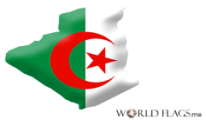 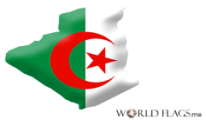 د- اختبار الفكرة: 
في هذه المرحلة يتم تحديد الخيار المناسب، ثم القيام بزيارة واستشارة أشخاص يديرون أو يملكون مثل هذه الأنواع من الخيارات، فالاستشارة تنوير وتوضيح للمسيرة، ومن المهم أن يقوم المقاول بترتيب الأفكار وإعداد جدول زمني محدد الأهداف والإجراءات والأمور الواجب إنجازها لكل مرحلة من مراحل المشروع. واختبار الفكرة يجب أن يتضمن العناصر التالية:
- البحث عن العوامل الأساسية للنجاح. 
دراسة التطوير المتوقع لهذه العوامل.
 تقدير نقاط القوة ونقاط الضعف للمشروع.
 تصور المشروع المستقبلي في حالة توقع انخفاض نقاط الضعف وزيادة نقاط القوة والعكس.
68
المحاضرة الثامنة : خطوات إنشاء مشروع
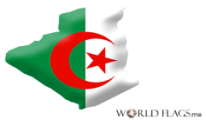 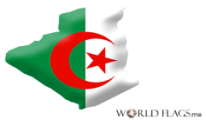 2,1- مصادر الفكرة: 
تتولد لدى الفرد بعض الأفكار نتيجة عدة عوامل، لا يمكن إحصاؤها كلها لأنها تختلف من بيئة لأخرى، ويمكن أن نذكر أهمها فيما يلي:
- التطورات والابتكارات التكنولوجية: والتي تساعد كثيرا في إيجاد فرص استثمارية جديدة، فقد تكون فرصة ما مرفوضة أو غير مرغوبة في فترة من الفترات، لكن ربما في ظل التطور التكنولوجي تصبح الفكرة مقبولة.
- النشرات والتقارير: حيث تنشر بعض المنظمات والهيئات جداول عن الفرص الاستثمارية في الاقتصاد وكذلك إرشادات ومقترحات حول المشاريع الملائمة وإمكانية نجاحها.
69
المحاضرة الثامنة : خطوات إنشاء مشروع
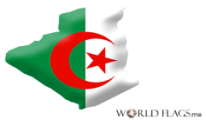 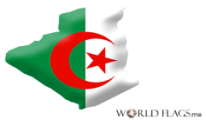 - الخبرة الذاتية للمقاول: قد يستغل المقاول خبرته في العمل أو في الحياة لتكون مصدر الهام لأفكار استثمارية يجسدها في شكل مشروع ناجح، من خلال ملاحظته حاجة المستهلكين لمنتج غير موجود في بيئته أو تغيير نوع المنتج إلى الأحسن أو اعتماد خدمة مكملة للمنتجات الموجودة في المؤسسة.
- الميول والرغبات: تلعب الخصائص النفسية (الميول والرغبات) دورا مهما في توليد الأفكار لدى بعض المقاولين، فحماسهم وميولهم إلى النشاط في مجال معين يمكن أن يدفعهم لإنشاء مؤسسة وتحقيق طموحاتهم.
70
المحاضرة الثامنة : خطوات إنشاء مشروع
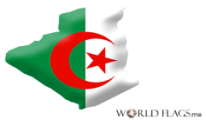 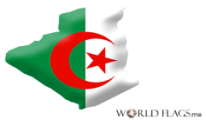 - المستهلكون والزبائن: ان المستهلكين من اهم مصادر خلق الافكار، لان الكثير من الافكار تتولد لغاية اشباع حاجة ما للمستهلكين.
- المؤسسات المتواجدة على مستوى السوق.
- توفر الموارد غير المستغلة: إن وجود موارد مادية، بشرية، ومالية غير مستخدمة، يولد أفكار لاستغلال فرصة استثمار هذه الموارد العاطلة.
- الأزمات والمواقف الطارئة: قد تلعب الأزمات أو المواقف الطارئة دورا مهما في توليد أفكار لدى بعض الأشخاص لإنشاء مؤسسات صغيرة، من خلال دراسة أسباب الأزمة ومراقبة النقائص التي تولدها، فهذا الرفض لهذه المواقف يؤدي إلى تبني أفكار استثمارية.
- الأفكار المأخوذة من السفريات والزيارات: إن السفر إلى خارج الاقتصاد يمنح للأفراد فرصة لإيجاد أفكار استثمارية من خلال اكتشافهم لسلع وخدمات غير معروفة في البلد الذي يعيشون فيه، وطريقة إنتاج أو أسلوب في التنظيم أو غيرها من الأمور التي لا يعرفونها، فتتولد لديهم فكرة إدخال هذه الأمور الجديدة.
71
المحاضرة الثامنة : خطوات إنشاء مشروع
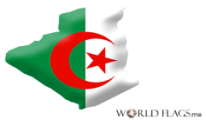 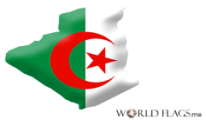 - السياسة الاقتصادية في الدولة: قد تؤدي المشاكل التي تعترض عملية التنمية إلى تبني سياسات اقتصادية من طرف الدولة الغاية منها تشجيع إقامة مشاريع جديدة في قطاعات معينة أو تقديم دعم للأفراد على إقامة مشاريع ما يحفزهم على إظهار أفكارهم وطموحاتهم، مما يجعل هذه السياسات مصدرا للأفكار الاستثمارية.
- بحث عن الأفكار: في بعض الأحيان لا يمتك الفرد فكرة مقنعة أو جاهزة للتحليل، مما يدفعه للبحث عن الفكرة أو الاعتماد على الآخرين ( أفكارهم ومعارفهم) وذلك بالدخول مع شخص ما يملك فكرة مغرية في شراكة، أو إبرام عقد استغلال أو براءة اختراع... . 
 - الإبحار في وسائل الإعلام والشبكة العنكبوتية: إن الحصول على أفكار من هذا النوع يتطلب الاطلاع الواسع والمستمر للدوريات والإعلانات المتخصصة على شبكة الانترنت، وكذلك زيارة المعارض الاقتصادية.
72
المحاضرة الثامنة : خطوات إنشاء مشروع
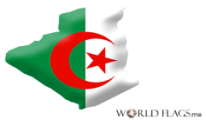 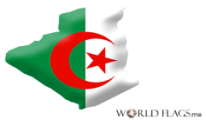 3.1- طرق إنشاء الأفكار: هناك العديد من الطرق نذكر منها: 
أ- حلقات النقاش أو مجموعات التقارب : تستخدم حلقات النقاش في العديد من الأغراض، حيث يجري تعيين المدير للجلسة التي تتكون عادة من مجموعة من الأفراد يبلغ تعدادها ما بين (8-14) مشاركا، ويتم المناقشة من خلالها بعمق وبحرية وانفتاح كامل ويجري عادة في مثل هذا النوع من الجلسات طرح الأفكار ومناقشتها وتقييمها بهدف الوصول إلى القرارات التي تتعلق بالمنتجات والخدمات الجديدة، أو المفاهيم الجديدة من خلال تحليل النتائج، بعد طرح أسئلة من أجل استقطاب الإجابة من طرف الحاضرين.
 إضافة إلى ذلك فإنه لإنشاء أفكار جديدة، تعتبر مجموعة التقارب طريقة ممتازة للفرز الأولي للأفكار والمفاهيم، وتوجد العديد من الإجراءات لتحليل وتقديم النتائج بطريقة أكثر كمية، وبفضل هذه التقنية أصبحت مجموعات التقارب الطريقة الأكثر استعمالا لتسيير الأفكار الجديدة.
73
المحاضرة الثامنة : خطوات إنشاء مشروع
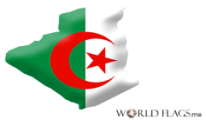 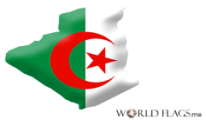 ب- أسلوب تحليل المشاكل: يعتبر أسلوب تحليل المشاكل من الأساليب الناجحة للحصول على الأفكار والحلول الجديدة من خلال التركيز على المشاكل القائمة، خاصة عندما تحلل المشاكل التي تتعلق بمنتج أو خدمة معروفين مما يسهل محاولة الوصول إلى الأفكار الجديدة التي تقود إلى تطوير المنتج الجديد.
74
المحاضرة الثامنة : خطوات إنشاء مشروع
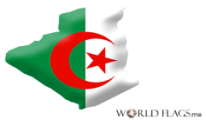 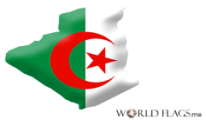 2- دراسة الجدوى الاقتصادية للمشروع 
مجموعة من الدراسات والأبحاث التي تسعى لتحديد مدى صلاحية المشروع أو المشاريع الاستثمارية من الجوانب السوقية والفنية والتمويلية والتسويقية والاقتصادية وغيرها من الجوانب، وذلك من أجل الاختيار الصحيح من بين تلك المشاريع المطروحة للاستثمار، والتي تحقق أعلى منفعة ممكنة، فهي تسعى لاتخاذ القرار المناسب من ناحية إقامته في حال نجاح الدراسة التي تتم عليه أو التخلي عنه في حال فشل تلك الدراسة.
3- الإجراءات القانونية: بالموازاة مع اختيار الشكل القانوني (المشروع) للمؤسسة يتم اختيار الاسم التجاري للمؤسسة حيث يتم استخراج شهادة رسمية من السجل التجارية تفيد أن اسم المؤسسة لا يلتبس مع اسم مؤسسة أخرى، لابد من اختيار اسم للمؤسسة يجذب العملاء بشكل يلفت نظرهم ويحفزهم للتعرف على صاحب المؤسسة الجديدة، فعملية اختيار الشعار والاسم مهمة للغاية كنوع من الدعاية للمشروع وإيصال اسم المؤسسة لشريحة واسعة من العملاء، وكذلك تحديد عنوان المقر الاجتماعي.
75
المحاضرة الثامنة : خطوات إنشاء مشروع
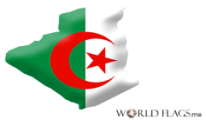 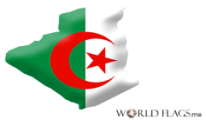 4- مرحلة الانطلاق والمراقبة: 
بعدما ينتهي المقاول من دراسة فكرته وتحليلها والاختيار بين البدائل الممكنة والقيام بدراسة السوق، الدراسة التقنية والهندسية، الدراسة المالية وتحديد مصادر التمويل، الإجراءات القانونية واختيار الشكل القانوني للمؤسسة، وبناءا على خطة العمل التي قام بإعدادها يمكن له الانطلاق في النشاط . ولكن لا تنته مهام المقاول بمجرد انطلاق المشروع بل المهمة الأكبر في متابعة نشاط المشروع وتنفيذه، لذا عليه أن يقوم ببعض التدابير من اجل النجاح، والمتمثلة في: 
- تجميع و تدوين البيانات الفعلية (التواريخ والساعات، والتكاليف).
- رصد ومراقبة خطوات المشروع من خلال المقارنة المستمرة بين بيانات النتائج المخطط لها والبيانات الفعلية الحاصلة أثناء التنفيذ،
76
المحاضرة الثامنة : خطوات إنشاء مشروع
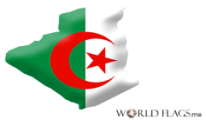 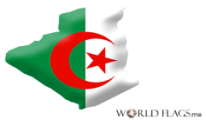 والتأكد أن المشروع يتجه نحو تحقيق الأهداف التي أسس من أجلها وأن الأنشطة تتم في الوقت المحدد لها. 
- متابعة الموارد المالية حيث يتم التأكيد على أن رصيد المشروع لا يعاني من نقص الأموال والعمل على متابعة تنفيذ الميزانية العامة وفقا لخطة العمل.
- متابعة فريق العمل للتحقق من إنجاز وفعالية الموظفين في الاتجاه الصحيح، وذلك بمدى التزامهم بتنفيذ خطة العمل وكذا لمدى التزامهم بمهامهم وأدوارهم المحددة.
- تحليل الفروقات بين بيانات النتائج المخطط لها والبيانات الفعلية الحاصلة أثناء التنفيذ.
- وضع تدابير الرقابة والقيام بتنفيذها، إعلام الموظفين والعمال بمجرى المشروع عن طريق تقارير دورية.
- وكذلك متابعة المحيط الخارجي للمؤسسة وردود أفعال المستهلكين، المنافسين، مشاريع السلع البديلة وغيرهم من المتعاملين ...
77
المحاضرة التاسعة: واقع ريادة الاعمال بالجزائر
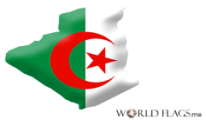 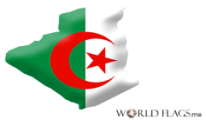 أولا: تطور المقاولاتية في الجزائر
لقد مرت المقاولاتية بالجزائر بعدة مراحل، كما عرفت تحولات وتغيرات كبيرة صاحبت التطورات التي عرفها الاقتصاد الجزائري بما تضمنه ذلك من إصلاحات سياسية واقتصادية متنوعة، هذه المراحل يمكن إيجازها فيما يلي:
1- المقاولاتية في مرحلة الاستعمار
مع دخول المستعمر الفرنسي إلى الجزائر وفي إطار سياسته الاستعمارية عمد إلى إحضار عدد كبير من المستعمرين الفرنسيين والأوروبيين وإسكانهم في مختلف المناطق الجزائرية، بيد أن هذا الأخير يتطلب بناء مساكن ومرافق ومؤسسات توفر احتياجات هؤلاء المستعمرين، الأمر الذي أدى بالمستعمر إلى إحضار اليد العاملة الأوروبية والمادة الأولية والألبسة والغذاء بما يتوافق واحتياجات هاته الفئة.
78
المحاضرة التاسعة: واقع ريادة الاعمال بالجزائر
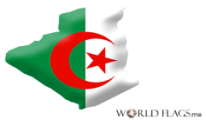 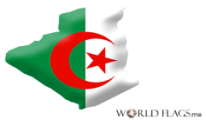 وفي إطار عملية استيراد ما تم ذكره سابقا من مواد ضرورية لعملية إسكان المستعمرين عمدت الإدارة الاستعمارية الفرنسية إلى فتح جملة من غرف التجارة، انطلاقا من أول غرفة أنشأت على مستوى ميناء الجزائر العاصمة سنة 1830م، ليتم فيما بعد إنشاء غرفتين تجاريتين على مستوى مدينة وهران ومدينة سكيكدة (Philippeville)  سنة 1844م، ومن ثم غرفة بقسنطينة سنة 1846 م، وأخرى بمدينة عنابة سنة1847 م، حيث ساعدت عملية إنشاء هذه الغرف على تشجيع القطاع الخاص ونشر الوعي المقاولاتي وسط المستعمرين والذي يتجلى أساسا من خلال إنشاء عدد كبير من المؤسسات الصغيرة المنشأة من قبل المستعمرين الأوروبيين، والتي كانت تنشط أساسا في صناعة الأغذية، التبغ والخمور، إضافة إلى توجه بعض الضباط العسكريين نحو المبادرات الفردية من خلال إنشاء بعض المؤسسات الصغيرة الخاصة، كما لا ننسى مجموعة من المستعمرين اليهود الذين أقاموا عددا من المؤسسات الصناعية الصغيرة والمتوسطة على شاكلة مؤسسة "Orangina".
79
المحاضرة التاسعة : واقع ريادة الاعمال بالجزائر
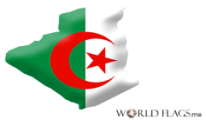 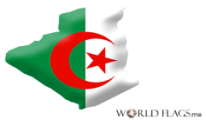 هذا وعلى الرغم من صعوبة المعيشة وكذا الوضعية المزرية التي يعيشها الشعب الجزائري انذاك، الا انه برز عدد قليل من المقاولين الجزائريين خلال الحرب العالمية الثانية أمثال المقاول "حمود بوعلام" الذي نشط في مجال صناعة المشروبات الغازية والذي انتقل من مؤسسة صغيرة في ذلك الوقت إلى مؤسسة كبيرة في وقتنا الحالي، إضافة إلى المقاول "تامازالي" الذي عمد إلى إنشاء مؤسسة صغيرة مختصة في صناعة المواد الغذائية.
لكن وبصفة عامة إذا ما أردنا الحديث عن واقع المقاولاتية في الجزائر خلال هذه الفترة، فإنه يتضح سيطرة المقاول المستعمر على الاقتصاد الجزائري في هذه المرحلة، وغياب الممارسة المقاولاتية لدى الشعب الجزائري، الأمر الذي يمكن إرجاعه إلى الظروف الاقتصادية والاجتماعية والسياسية السائدة في ذلك الوقت، وذلك على الرغم من ظهور بعض المقاولين الجزائريين لكن أعدادهم كانت جد ضعيفة.
80
المحاضرة التاسعة : واقع ريادة الاعمال بالجزائر
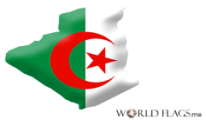 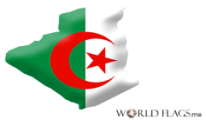 2- المقاولاتية في مرحلة ما بعد الاستقلال
مع مطلع الاستقلال كانت النظرة السائدة اتجاه المقاولين الجزائريين تتمحور حول سمتين أساسيتين هما الأنانية والانتهازية. فالأولى متأصلة من العلاقات والتعاملات التجارية للمقاولين الجزائريين مع المستعمر الفرنسي والتي اعتبرت علاقات مصلحة شخصية، أما الثانية فمتأتية من خلال مواصلة هذه الفئة القليلة من المقاولين الجزائريين لإنشاء مؤسسات صغيرة أخرى واستغلال الشعب بفرض أسعار مرتفعة لمنتجاتهم دون الأخذ في الحسبان للوضعية الاجتماعية والاقتصادية المزرية السائدة عقب خروج المحتل، حيث كان ما يقارب 80 % من الشعب الجزائري من ذوي الدخول الضعيفة أو المنعدمة. وظلت هذه النظرة التشاؤمية اتجاه الفرد المقاول مستمرة وإلى غاية نهاية ثمانينيات القرن الماضي، الأمر الذي يبرز بوضوح من خلال العدد القليل للمقاولين الجزائريين الذي لم يتعدى الأربعين (40) مقاولا.
81
المحاضرة التاسعة : واقع ريادة الاعمال بالجزائر
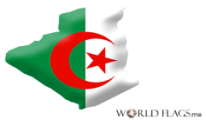 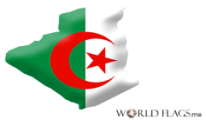 هذا وفي ظل الفكر الاشتراكي السائد في الجزائر آنذاك وبغية محاربة الاستغلال المتأتي من المقاول الجزائري، عمدت الحكومة إلى تضييق حقل المقاولاتية بالنسبة للخواص، حيث انحصر مجال النشاط المفتوح في الأنشطة المكملة للصناعات الكبرى التابعة للدولة، كما سقف حجم الاستثمار بالمؤسسة المتوسطة المستثمرة بقيمة 30 مليون دينار جزائري )كما جاء في قانون الاستثمار لسنة 1963 ، 1966 ، وحتى قانون 1982 م(، لتكون بذلك حصة الأسد للمؤسسات العمومية الكبرى التي كانت مسيطرة على الاقتصاد الجزائري في تلك الفترة.
وبصفة عامة، يمكننا القول بأن أهم سبب لضعف الثقافة المقاولاتية لدى الفرد الجزائري في هذه الفترة، هو الفكر الاشتراكي المضيق للنشاط المقاولاتي والمرتكز بشكل أساسي على المؤسسات الكبيرة العامة التابعة للدولة التي كان ينظر إليها على أنها أداة توفير فرص العمل والراتب والسكن والمنافع الاجتماعية الأخرى.
82
المحاضرة التاسعة : واقع ريادة الاعمال بالجزائر
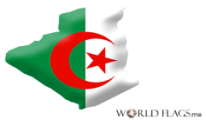 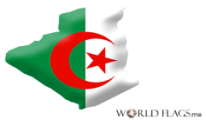 3- المقاولاتية في إطار التوجه نحو اقتصاد السوق
وبعد ثبوت فشل النظام الاشتراكي وضياع غالبية المؤسسات الكبرى العمومية، عمدت الحكومة الجزائرية إلى اتخاذ جملة من الإصلاحات الاقتصادية التي تمهد الطريق للدخول في الاقتصاد الحر، والتي من أبرزها: تحرير الأسعار )القانون رقم 90 - 01 المؤرخ في 14 أفريل 1990 م المتعلق بالنقد والقرض(، فتح رؤوس أموال بغض المؤسسات العامة للخواص )الأمر 95 - 22 المؤرخ في 26 أوت 5199م والأمر 97 - 12 المؤرخ في 19 مارس 1997 م(، إنشاء السوق المالي سنة 1996 م، إلغاء الاحتكار على مستوى التجارة الخارجية.... إلخ.
وفي هذا الصدد وفي ظل توجه الدولة نحو اقتصاد السوق، تم وضع العديد من الطرق الجديدة التي تسمح للقطاع الخاص بلعب دوره في الاقتصاد الوطني، إضافة إلى ضرورة إرساء فكرة المؤسسات الخاصة والمشاريع المقاولاتية والتي تأكدت الحكومة على أنها مصدر جد مهم للإبداع وخلق الثروة واستحداث مناصب العمل.
83
المحاضرة التاسعة : واقع ريادة الاعمال بالجزائر
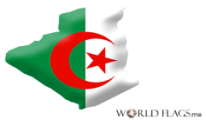 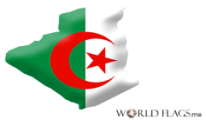 ثانيا: المقاولاتية والمشروعات الصغيرة والمتوسطة بالجزائر
1- تعريف الجزائر للمشروعات الصغيرة والمتوسطة 
لقد كانت للجزائر عدة محاولات في تحديد تعريف للمؤسسات الصغيرة والمتوسطة، ولكنها تعاريف غير رسمية، فأول محاولة كانت التقرير الخاص ببرنامج التنمية للمؤسسات الصغيرة والمتوسطة (1974- 1977)، الذي وضعته وزارة الصناعة والطاقة مقدمة التعريف الآتي: نسمي مؤسسة صغيرة ومتوسطة كل وحدة إنتاجية:
مستقلة قانونا. 
تشغل أقل من 500 شخص. 
تحقّق رقم أعمال سنوي أقل من 15 مليون دينار جزائري، ويتطلب الإنشاء استثمارات بها أقل من 10 مليون دينار جزائري.
84
المحاضرة التاسعة : واقع ريادة الاعمال بالجزائر
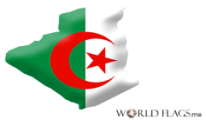 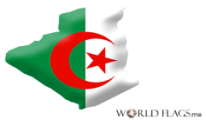 أما المحاولة الثانية، فقد قامت بها المؤسسة الوطنية للهندسة وتنمية المؤسسات الخفيفة (EDIL) بمناسبة الملتقى الأول حول الصناعات الصغيرة والمتوسطة سنة 1983، ثم كانت المحاولة الثالثة، بمناسبة الملتقى الوطني حول تنمية المناطق الجبلية سنة 1988.
ولكن بتاريخ 15 ديسمبر 2001 وضع المشرع الجزائري مفهوم صريح للمؤسسات الصغيرة والمتوسطة، هذا من خلال القانون رقم 01-18 المتضمن القانون التوجيهي لترقية المؤسسات الصغيرة والمتوسطة، وهو التعريف القانوني والرسمي المعتمد في الجزائر إلى غاية سنة 2017. حيث جاء في محتواه ما يلي:
85
المحاضرة التاسعة : واقع ريادة الاعمال بالجزائر
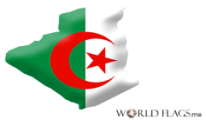 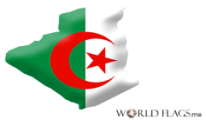 المادة 05: تعرف المؤسسة المتوسطة بأنها المؤسسة التي تشغل مابين 50 إلى 250 عاملا ويكون رقم أعمالها ما بين 200 مليون و02 مليار دينار جزائري أو يكون مجموع حصيلتها السنوية ما بين 100 و500 مليون جزائري؛
المادة 06: تعرف المؤسسة الصغيرة بأنها مؤسسة تشغل ما بين 10 إلى 49 عاملا، ولا يتجاوز رقم أعمالها السنوي 200 مليون دينار جزائري ولا يتجاوز مجموع حصيلتها السنوية 100 مليون دينار جزائري؛
المادة 07: تعرف المؤسسة المصغرة بأنها مؤسسة تشغل من عامل إلى تسعة عمال، وتحقق رقم أعمال سنوي اقل من 20 مليون دينار أو لا يتجاوز مجموع حصيلتها السنوية 10 ملايين دينار.
86
المحاضرة التاسعة : واقع ريادة الاعمال بالجزائر
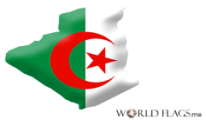 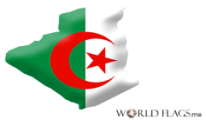 وفي سنة 2017 وردت بعض التعديلات في تعريف المؤسسات الصغيرة والمتوسطة في الجزائر، وذلك وفقا للقانون رقم 17-02 المؤرخ في 10 جانفي 2017 والمتضمن للقانون التوجيهي لتطوير المؤسسات الصغيرة والمتوسطة، حيث أصبحت تعرف على أنها "كل مؤسسة إنتاج السلع و/أو الخدمات مهما كانت طبيعتها القانونية، تشغل من 01 إلى 250 عاملا، لا يتجاوز رقم أعمالها السنوي 04 ملايير دينار جزائري أو لا يتجاوز مجموع حصيلتها السنوية 01 مليار دينار جزائري وتستوفي معايير الاستقلالية,
87
المحاضرة التاسعة : واقع ريادة الاعمال بالجزائر
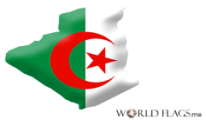 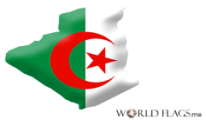 ثالثا: واقع قطاع المؤسسات الصغيرة والمتوسطة بالجزائر
لقد ورثت الجزائر بعد استقلالها بعض الصناعات الصغيرة والتي كانت تابعة للقطاع الخاص، ثم قامت الدولة بعد ذلك بإنشاء القطاع العمومي الذي راح يتوسع تدريجيا، حيث تم إحصاء 1275 مؤسسة صغيرة ومتوسطة بالجزائر سنة 1964، لينتقل عددها سنة 1977 إلى 2501 مؤسسة، ثم 2501 مؤسسة سنة 1977، ليقفز عددها سنة 1984 إلى 14150 مؤسسة، ويتضاعف ليصل إلى نحو 29000 مؤسسة سنة 1994.
وشهدت الفترة الأخيرة وتيرة نمو متسارعة بالنسبة لقطاع المؤسسات الصغيرة والمتوسطة بالجزائر نتيجة المجهودات الكبيرة التي تبذلها الدولة من اجل ترقيته وتطويره إيمانا منها بالدور البالغ الذي تلعبه في دفع وتيرة التنمية إلى الأمام، خاصة منذ صدور القانون التوجيهي لترقية المؤسسات الصغيرة والمتوسطة 18-01 المؤرخ في 12 ديسمبر 2001 والذي كرس أهميتها في الاقتصاد الوطني. والجدول التالي يبين تطور قطاع المؤسسات الصغيرة والمتوسطة بالجزائر.
88
المحاضرة التاسعة : واقع ريادة الاعمال بالجزائرتطور تعداد المؤسسات الصغيرة والمتوسطة الوطنية خلال الفترة 2008-2019
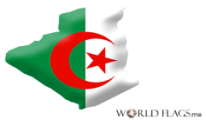 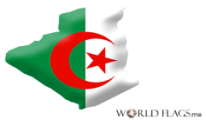 89
المحاضرة التاسعة : واقع ريادة الاعمال بالجزائرتعداد المؤسسات الصغيرة والمتوسطة حسب النوع في الجزائر لسنة 2018
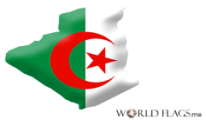 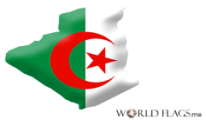 90
المحاضرة التاسعة : واقع ريادة الاعمال بالجزائر
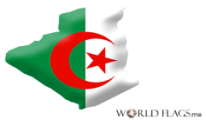 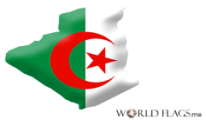 توزيع المؤسسات الصغيرة والمتوسطة الوطنية حسب الحجم للسداسي الأول لسنة 2019
91
المحاضرة التاسعة : واقع ريادة الاعمال بالجزائر
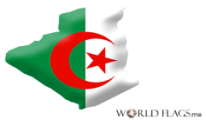 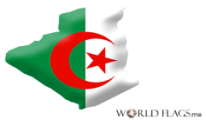 توزيع المؤسسات الصغيرة والمتوسطة الوطنية حسب الحجم 
خلال الفترة (2015-2019)
92
المحاضرة العاشرة: هيئات دعم ومرافقة المقاولاتية
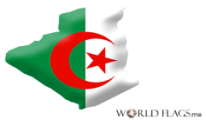 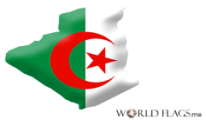 يعتبر مفهوم مرافقة المؤسسات الصغيرة الناشئة من أهم الآليات الجديدة المبتكرة لترقية المؤسسات الصغيرة، بما يترتب عنها من خلق مناصب شغل جديدة، والنهوض بالتنمية الاقتصادية والاجتماعية، إن أهمية دور هيئات الدعم والمرافقة ناتجة من الدور الذي تلعبه هذه الهيئات في إنجاح مسار هذه المؤسسات من خلال تذليل المشاكل والصعوبات التي تعترض عملية إنشاء وتنمية المشاريع الصغيرة.
1- أهمية وأهداف المرافقة في إنشاء المؤسسات الصغيرة: 
قبل التطرق إلى الأهداف التي جاءت من أجلها المرافقة، هناك مجموعة من الأسباب التي تجعل المؤسسات الصغيرة في حاجة إلى مرافقة خاصة خلال المرحلة الأولى من إنشائها، ولعل من أهم هذه الأسباب هي تعقد مسيرة إنشاء المؤسسة التي تنتج من عدة جوانب، تتمثل أهمها في ما يلي:
93
المحاضرة العاشرة: هيئات دعم ومرافقة المقاولاتية
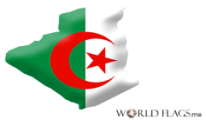 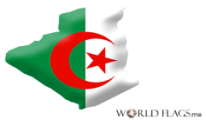 - التعقد الفني: لا يمتلك أي مشروع في بداية إنشاءه الكثير من الخبرة والكفاءة التسييرية الكافية، وبالتالي على منشئ المشروع الجديد التحكم في عنصرين أساسيين هما: المعرفة الفنية الجيدة بالمشروع، والروح المقاولاتية العالية، حيث أن هذه الأخيرة تتطلب مجموعة من المعارف الإضافية في الإدارة والتسيير، المحاسبة، القانون، الجباية، الإستراتيجية،...إلخ.
    فالمرافقة تهدف إلى ما يسمى بتقوية "رأس مال الكفاءات" (capital compétences) لمنشئ المؤسسة، عن طريق تحويل المعارف، التكوين الفردي والجماعي...، 
- تعقد المحيط الخارجي: تتميز البيئة الخارجية عادة بالتغير وعدم الثبات، وبالكثير من التعقيدات، وهذا يتطلب القيام بجهد إضافي للتنبؤ بالتغيرات البيئية بهدف الاستعداد للظروف الطارئة وتصحيح الأوضاع قبل تفاقم المشاكل، وتأتي المرافقة في هذا الإطار بأدوات وطرق علمية تهدف إلى ضبط هذا التعقيد وتوضيح الخيارات الممكنة للمقاول(عن طريق دراسة السوق، نصائح إستراتيجية،...).
94
المحاضرة العاشرة: هيئات دعم ومرافقة المقاولاتية
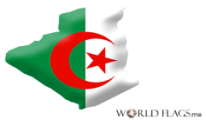 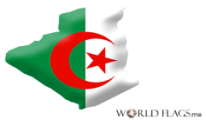 - التعقد الإداري: غالبا ما يواجه المقاولون صعوبات إدارية خلال تنفيذ إجراءات إنشاء المشروع، والمتعلقة بمختلف معاملات تسجيل المشروع وكذا المعاملات المتعلقة بمصالح الضرائب والتأمينات ومصالح العمل والضمان الاجتماعي وغيرها، وهو يمثل ثقل كبير على المقاولين، مما ينتج عن ذلك تأخير كبير في إجراءات الإنشاء القانوني للمؤسسة وانطلاق النشاط، وهو ما قد يؤدي أحيانا إلى  التخلي عن انجاز المشاريع. 
- هشاشة وضعف المؤسسات حديثة النشأة: هناك مجموعة من المشاكل الفنية التي تعاني منها المؤسسات الصغيرة عامة، خاصة في مراحل نشأتها الأولى، والتي تعقد بشكل كبير عملية نموها، وسوف نركز هنا على أهم هذه المشاكل، المتمثلة في: معدلات الوفاة العالية، الضعف المالي، والضعف القانوني:
95
المحاضرة العاشرة: هيئات دعم ومرافقة المقاولاتية
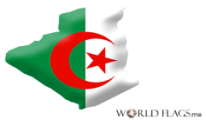 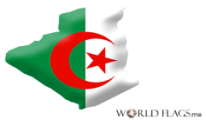 - معدلات الوفاة والفشل العالية: فالدراسات التي أجريت على المؤسسات الصغيرة في الدول المتقدمة تبين بأن 50% من كل1000 مؤسسة صغيرة، لا تبقى لأكثر من سنة ونصف(18شهرا)، وأن 20% منها فقط تبقى لأكثر من 10سنوات.
- الضعف المالي: السمة السلبية الثانية للمؤسسات الصغيرة، هي الضعف المالي الناتج عن محدودية حجم الإنتاج، وتتمثل أسباب هذا الضعف في ارتفاع التكاليف الإدارية و تكاليف التمويل والإنتاج وصعوبة تكوين احتياطات مالية للنمو بالإضافة إلى محدودة القدرة على امتصاص آثار المخاطر المالية و التردد في التوسع المالي وكذلك حاجة استخدام الأرباح للاستخدام الشخصي، مع محدودية الأرباح التي تحققها المؤسسات الصغيرة وتأثير الضرائب على المبالغ المتبقية.
96
المحاضرة العاشرة: هيئات دعم ومرافقة المقاولاتية
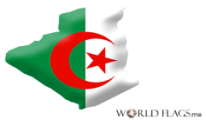 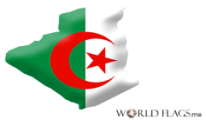 2- مفهوم المرافقة المقاولاتية :
   انطلاقا من الأهمية والأهداف التي جاءت من أجلها يمكن إيجاد عدة تعريفات للمرافقة أبرزها المتخصصون في هذا المجال، نذكر فيما يلي البعض منها:
  "المرافقة هي إجراء منظم في شكل مواعيد متتابعة، تهدف إلى دعم منشئي المؤسسات في الفهم والتحكم في إجراءات الإنشاء، وكذلك التحكم في المشروع والقرارات المرتبطة به".
   وتعرف المرافقة أيضا "بأنها عملية ديناميكية لتنمية وتطوير مشروعات الأعمال خاصة مشروعات أو منشآت الأعمال الصغيرة التي تمر بمرحلة التأسيس أو الإنشاء وبداية النشاط حتى تتمكن من البقاء والنمو بصفة خاصة في مرحلة بداية النشاط، وذلك من خلال العديد من المساعدات المالية والفنية وغيرها من التسهيلات الأخرى اللازمة أو المساعدة".
97
المحاضرة العاشرة: هيئات دعم ومرافقة المقاولاتية
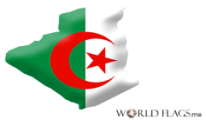 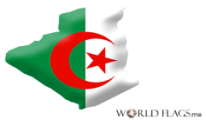 كذلك (maela 2002) يقول أن"النصح"، "الرعاية"، "الاستشارة"، "التعليم"، كلها مصطلحات تصب في إطار الفعل رافق.
  فالمرافقة "هي إجراء يشمل على القيام بنقل شخص ما من حالة إلى أخرى، وهذا بالتأثير عليه لاتخاذ قرارات معينة، حيث تهدف المرافقة إلى جعل المنشئ مستقل، وبالتالي فهي تخص المقاول صاحب المؤسسة، إنها تهدف إلى مرافقة شخص (أو فريق) مقاولاتي يحمل فكرة استثمارية، وقيادة هذه الفكرة من أجل الوصول إلى مشروع قابل للاستمرار".
وحسب (bruyat 2000) فإن"المرافقة تشمل خدمات التحسيس، الاستقبال، الإعلام، النصح، التكوين، الدعم اللوجيستيكي، التمويل، الإنشاء والمتابعة " للمؤسسات الجديدة.
98
المحاضرة العاشرة: هيئات دعم ومرافقة المقاولاتية
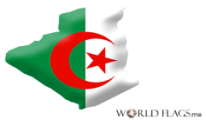 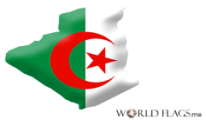 3- الخدمات التي تقدمها هيئات الدعم والمرافقة:
لقد تطورت هيئات الدعم والمرافقة منذ سنوات الثمانينات من القرن الماضي، حيث برز هذا التوجه بشكل كبير في الدول المتقدمة (الو م أ، كندا، بريطانيا، فرنسا، ألمانيا،...وغيرها)، وارتكزت عمليات دعم ومرافقة المؤسسات الصغيرة على ثلاثة محاور أساسية:
الدعم المالي: لمعالجة مشكل عدم كفاية الأموال اللازمة عند انطلاق المشاريع. 
تطوير شبكات النصح والتكوين: في مجال إنشاء وتسيير المؤسسات الصغيرة...وغيرها.
الدعم الوجيستيكي: توفير مقر لنشاط المؤسسات الصغيرة في محلات متاحة وخلال فترات زمنية محدودة وخدمات إدارية مختلفة وذلك بشروط تحفيزية أقل تكلفة، بالإضافة إلى تقديم بعض النصائح البسيطة أو معقدة حسب المشروع الصغير وتقوم بهذه العمليات من خلال الانفتاح على جميع شبكات الأعمال والهيئات الحكومية المختلفة لتدعيم هذه الهيئات.
99
المحاضرة العاشرة: هيئات دعم ومرافقة المقاولاتية
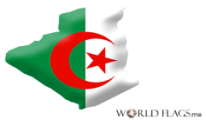 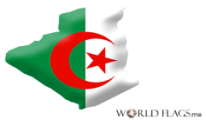 وعموما أظهرت الدراسات العلمية مجموعة من الخدمات التي يمكن أن تقدمها هيئات المرافقة للمؤسسات الصغيرة، قبل وخلال وبعد إنشاء المؤسسة، تتمثل هذه الخدمات خلال كل مرحلة فيما يلي:
أ- الاستقبال(accueille):   عند قدوم أي مقاول إلى هيئة المرافقة لأول مرة تقام معه جلسات أولى تسمى بمرحلة الاستقبال، ويختلف شكل الاستقبال من هيئة لأخرى، حيث أن بعضها يكتفي بأول لقاء لتقديم بعض المعلومات وتوجيه المقاول(حامل المشروع) ، أما الأخرى فهي تقوم منذ اللقاء الأول تحليل وتقييم إمكانيات المشروع(شكل المشروع، المنتج، السوق...).
  وبالتالي فمرحلة الاستقبال تقوم في الأساس على التعارف بين كل من حامل المشروع والهيئة المرافقة، كما تسعى إلى معرفة حالة تقدم المشروع؛ احتياجات المشروع؛  التوفيق بين حاجيات هيئة الدعم ومتطلبات حامل المشروع.
100
المحاضرة العاشرة: هيئات دعم ومرافقة المقاولاتية
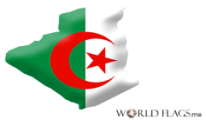 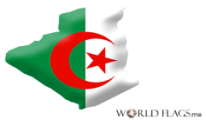 ب- المرافقة خلال الإنشاء: تتميز هذه المرحلة بمجموعة من الخدمات التي تقدمها هيئات المرافقة تتمثل فيما يلي:
إعداد وتشكيل ملف إنشاء المشروع: يتمثل في خطة عمل تتضمن: تقديم صاحب المشروع؛ وصف المشروع؛ وصف السلعة أو الخدمة؛ السوق؛ رقم الأعمال؛ الوسائل التجارية؛ وسائل الإنتاج؛ الملف المالي: جدول حسابات نتائج تقديري، الاحتياج في رأس المال العامل، خطة التمويل، مخطط الخزينة، الرسم على القيمة المضافةTVA ، عتبة المردودية. 
البحث عن الوسائل المالية: (قروض، إعانات، مساعدات،...).
القيام بالخيارات الجبائية، الاجتماعية، والقانونية.
المرافقة يمكن أن تصل إلى غاية المساعدة في تخطيط وإنجاز خطوات إنشاء المشروع.
101
المحاضرة العاشرة: هيئات دعم ومرافقة المقاولاتية
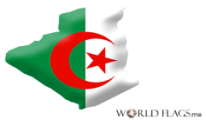 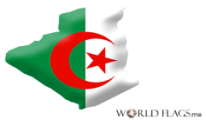 ج- المرافقة بعد الإنشاء (المتابعة):القليل من هيئات الدعم تقوم بمتابعة المؤسسات الصغيرة بعد إنشائها،ومع ذلك تهتم الهيئات المتخصصة في الدعم المالي كثيرا بهذه العملية، والسبب في ذلك بدون شك هو محاولة التحقق من إمكانية إسترجاع الأموال المقروضة، وعموما تتضمن المتابعة بعد الإنشاء مواعيد شهرية مع صاحب المشروع طوال السنتين الأوليتين، يتم فيها بحث العناصر التالية:
التسيير: الخزينة، الوضعية المالية، تشكيل لوحة قيادة مالية؛
الجانب التجاري: البحث عن الزبائن، الإتصال؛
الرؤية الإستراتيجية؛
أسئلة مختلقة: العقود، المناقصات...إلخ.
وفي حالة وجود بعض المشاكل المحتملة في بعض المشاريع، يتم تنظيم مواعيد دورية مع صاحب المؤسسة لحل هذه المشاكل.
102
المحاضرة العاشرة: هيئات دعم ومرافقة المقاولاتية
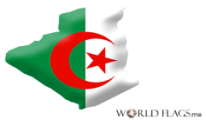 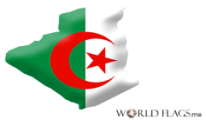 4- خصائص المرافقة الجيدة:
بعد التعرض إلى أهم الخدمات التي تقدمها مختلف هيئات الدعم والمرافقة في إنشاء المؤسسات، بقي المشكل المطروح هو كيفية الحكم على أداء هذه الهيئات، وفي هذا الإطار اتفق المتخصصين في هذا المجال على جملة من العناصر التي تميز المرافقة الجيدة، تتمثل هذه العناصر فيما يلي: 
المرافقة تستلزم الارتباط (فرد-مشروع).
المرافقة ترتكز على الشخص.
المرافقة يجب أن تشجع استقلالية الشخص.
المرافقة يجب أن تتضمن تسيير الفشل.
الاحترافية مهما كانت الفئة المستهدفة.
المرافقة تقوم في إنجاز المشاريع على مرحلتين،(التصور)التخطيط والتنفيذ.
103
قائمة المراجع
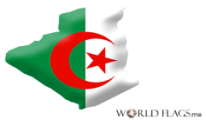 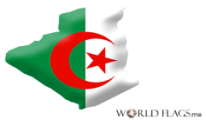 - دريد كامل ال شبيب، الاستثمار والتحليل الاستثماري، دار اليازوري للنشر والتوزيع، عمان، 2009.
 - عبد القادر بابا، دراسة الجدوى وتقييم المشروعات مع تمارين محلولة، مكتبة المجتمع العربي للنشر والتوزيع، عمان، 2014.
  - مروان شموط، كنجو عبود، أسس الاستثمار، الطبعة الثانية، الشر*9كة العربية المتحدة للتسويق، القاهرة، 2010.
- موسى احمد خير الدين، إدارة المشاريع المعاصرة: منهج متكامل في إدارة المشاريع، دار وائل للنشر والتوزيع، عمان، 2018.
- محمد توفيق ماضي، إدارة وجدولة المشاريع: خطوات تخطيط وتنظيم وجدولة مراحل تنفيذ المشروع وكيفية الرقابة عليها، الدار الجامعية، الإسكندرية، 2000. 
-Alaon Fayolle, Entrepreneuriat, Dunod, Paris, 2004, p 29.
-Alain Fayolle, le métier de création d entreprise, édition d’organisation, Paris, 2003.
- فايزة جمعة صالح النجار وعبد الستار محمد العلي، الريادة وإدارة الأعمال الصغيرة، دار حامد للنشر والتوزيع، عمان، 2006.
104